Climate services prototypes for the renewable energy sector
Albert Soret, Lluís Palma, Jaume Ramon
Barcelona Supercomputing Center
Mediterranean Climate Outlook Forum
01/06/2022
‹#›
Outline
Introduction to climate services and energy

Challenges and opportunities

Climate research, tailored for the wind energy sector

Introduction to the DST of S2S4E

Lessons learned from the implementation

Case study. Filomena event.

Next steps
‹#›
Renewable energy and climate
EU Green Deal:  EU is required to fulfil at least 40% of its total energy generation with renewables by 2030.

Both energy supply and demand are strongly influenced by atmospheric conditions and their evolution over time in terms of climate variability and climate change.
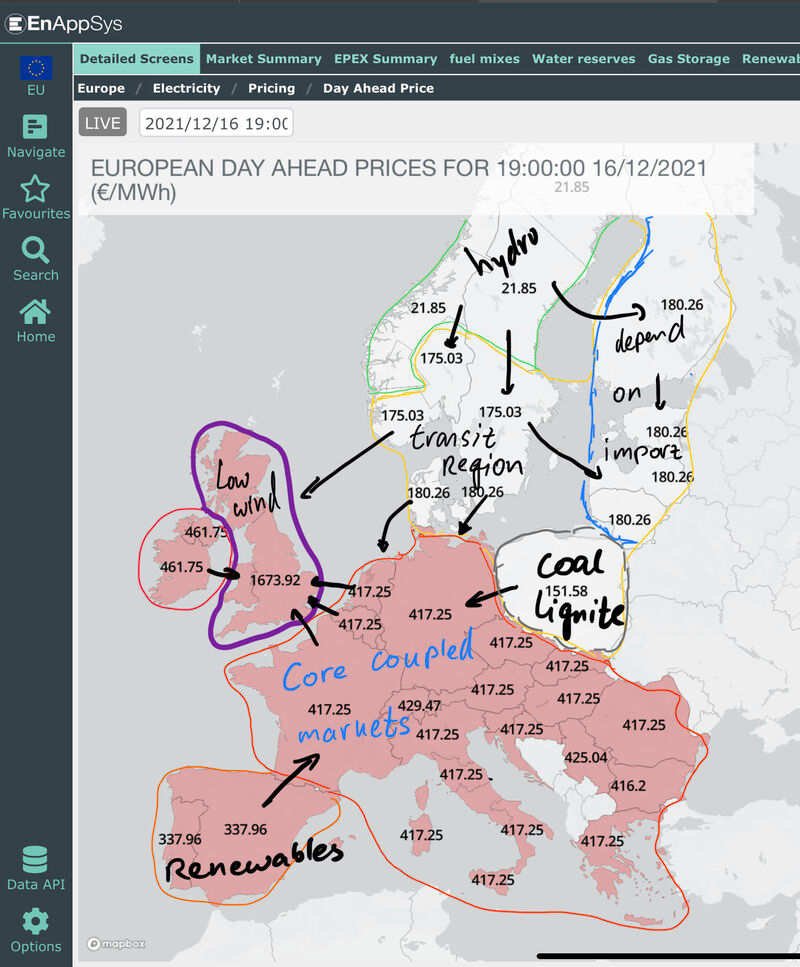 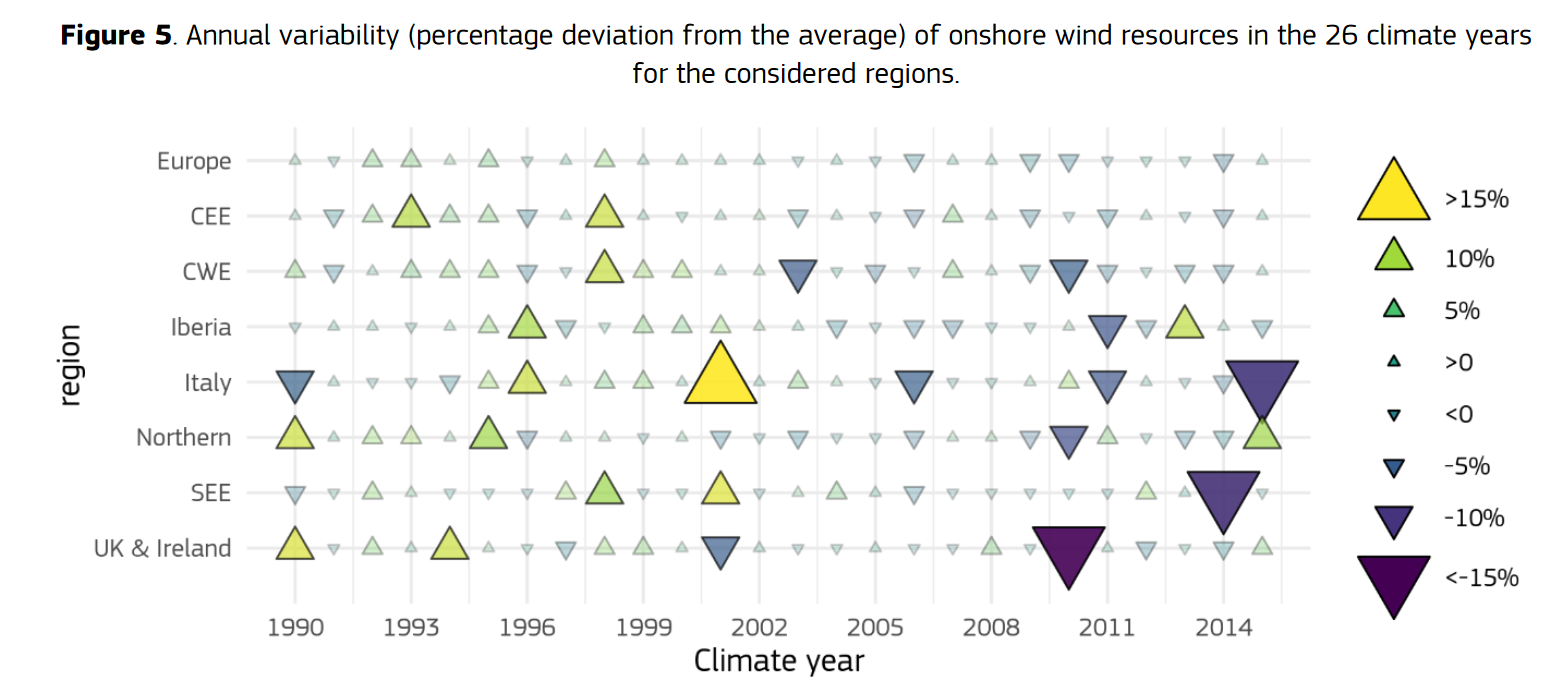 (Left) Annual variability (percentage of deviation from the average) on onshore wind resources in the 26 climate years for the considered regions (source: JRC 2020). (Right) Day ahead prices for 16/12/2021. Large differences across the continent, with a core region around €420. UK prices are the highest in Europe due to low wind energy production, while Iberian system prices are the lowest due to high wind resources (source: EnAppSys).
‹#›
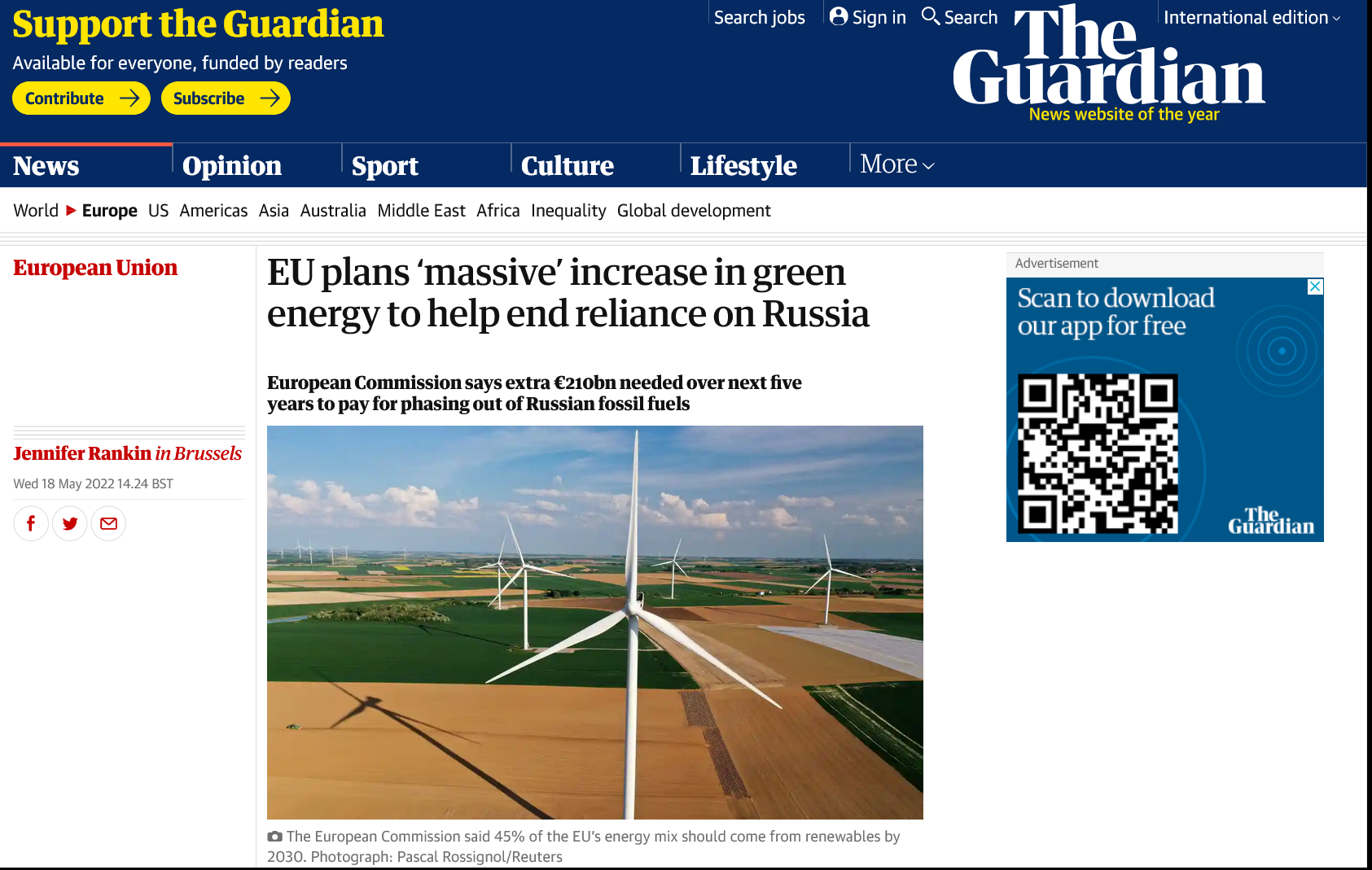 ‹#›
Context and motivation
The energy sector routinely uses weather forecast up to several days. 

But beyond this time horizon, past climatological records are used to estimate risks.
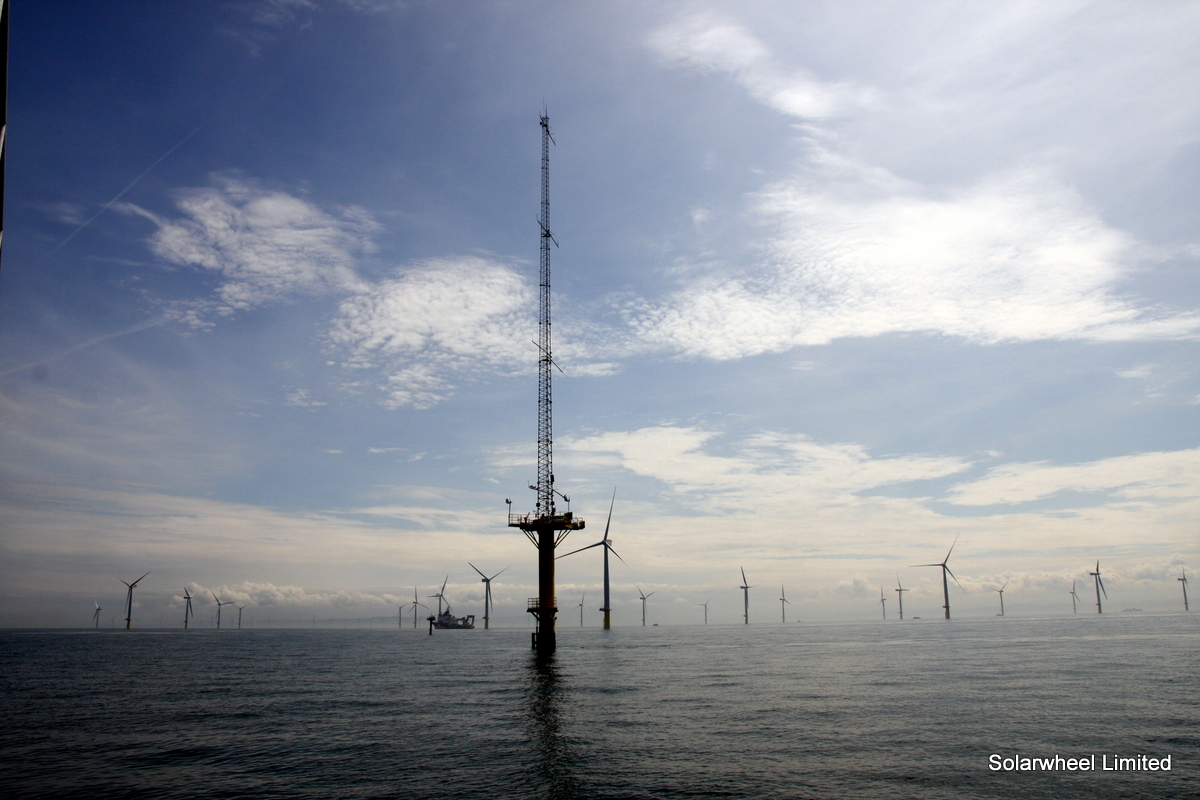 Met mast on Gwynt y Môr offshore wind farm (source: solar wheel)
‹#›
Climate services. Applications
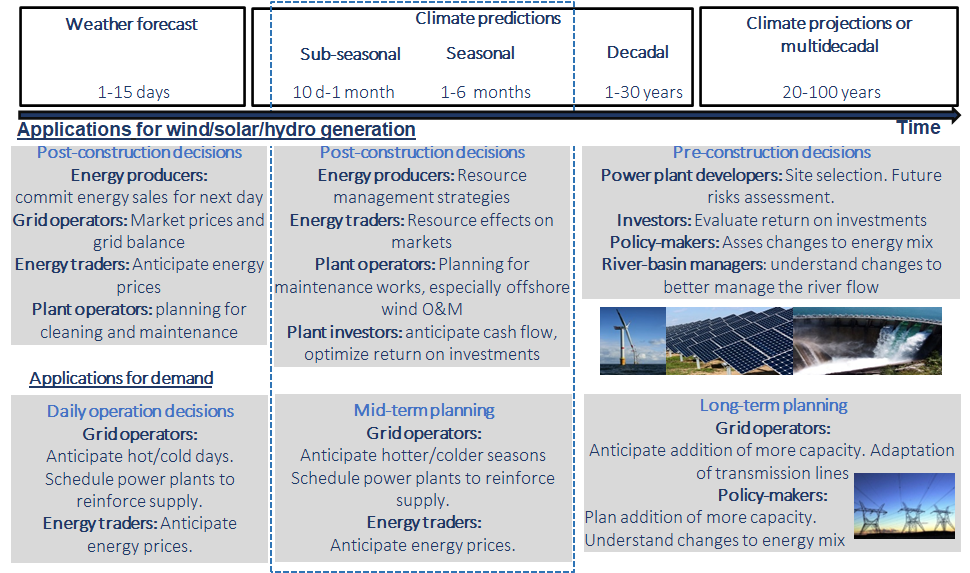 ‹#›
Challenges and opportunities
‹#›
Climate services
Scientist: Skill assessment, bias adjustment, probabilistic information, etc.
User: How much energy will I produce next month?
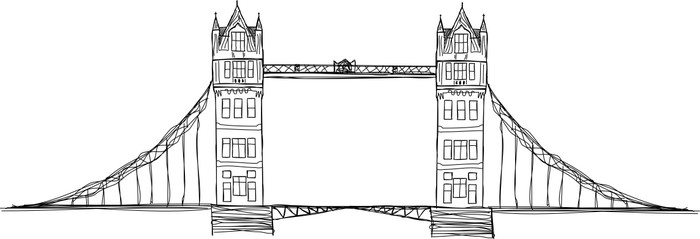 ‹#›
S2S forecasts ranges and skill
Predictability sources:
Skill estimates:
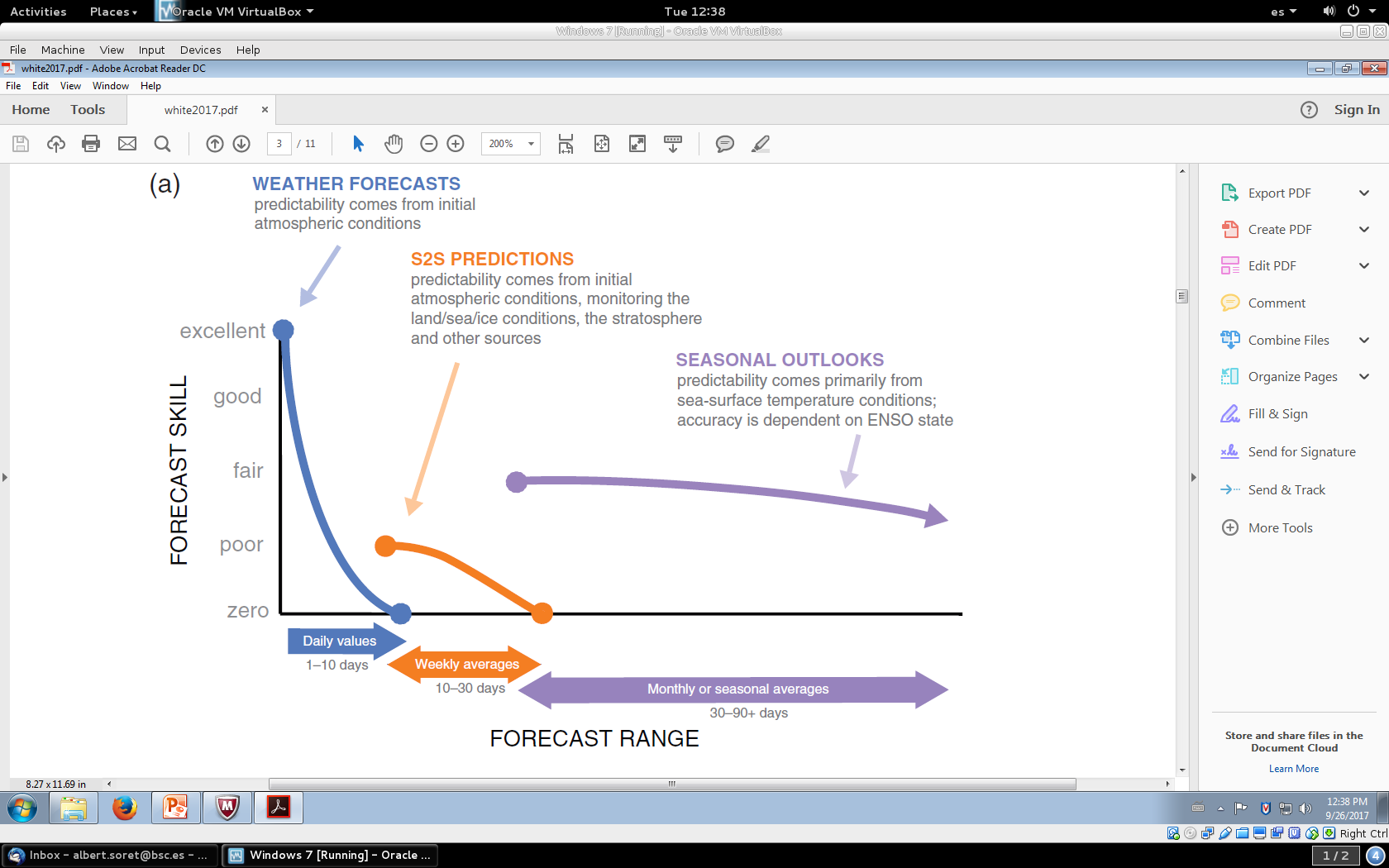 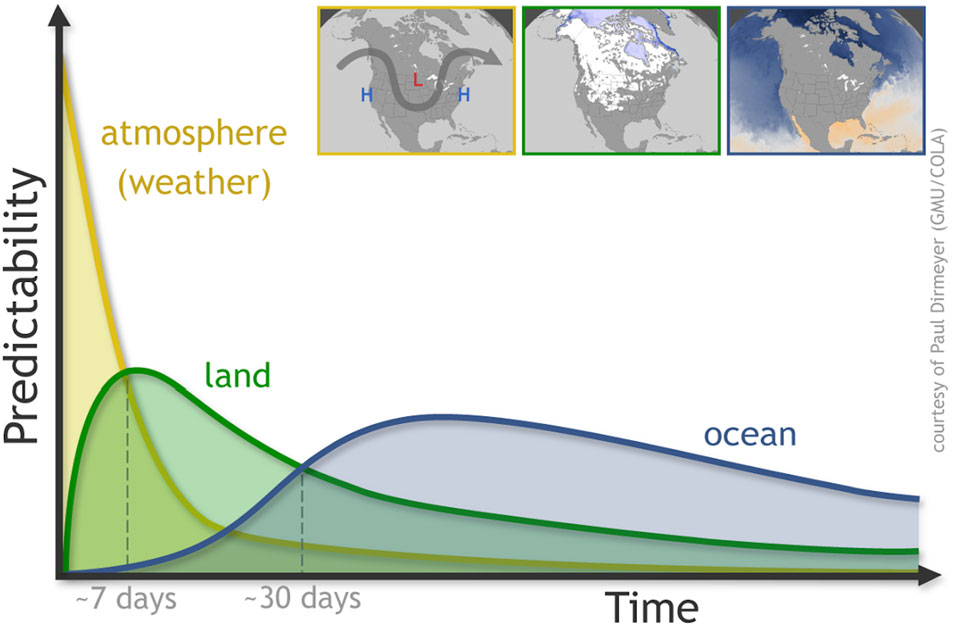 (Source: Mariotti et al. 2018 )
(Source: White et al., 2017 )
‹#›
Predictability. Skill
How can we predict climate for the coming season if we cannot predict the weather next week? Slow components (sea surface temperature, soil moisture, etc.) force the atmosphere.
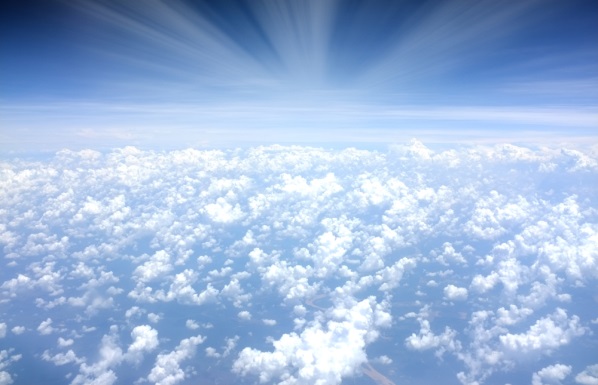 ATMOSPHERE
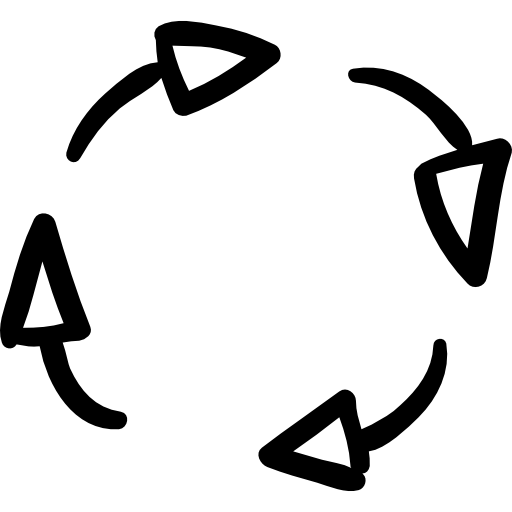 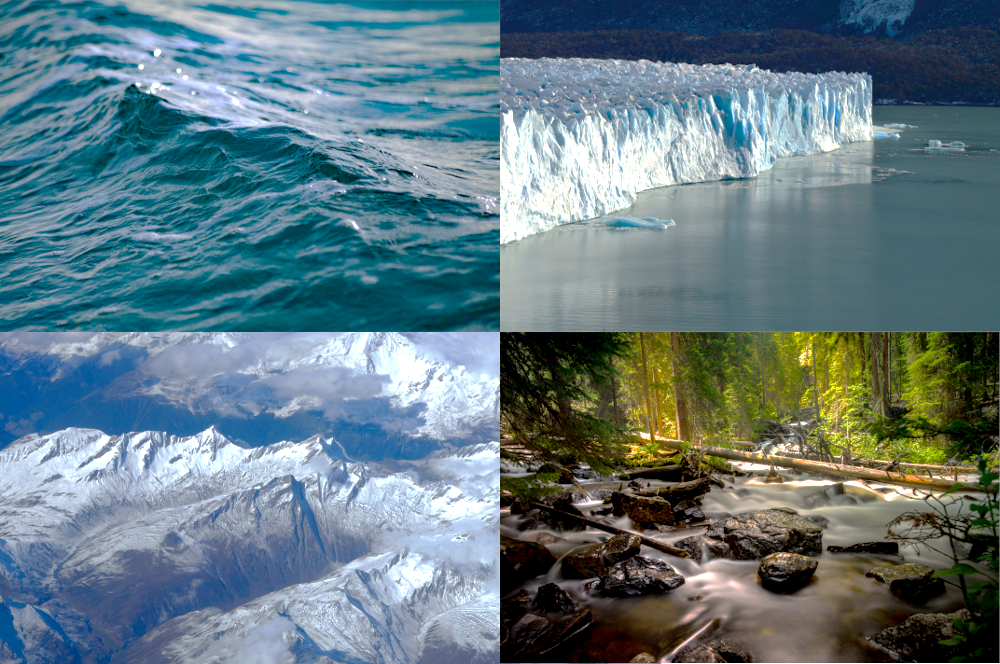 SOIL MOISTURE
OCEAN
 CIRCULATION
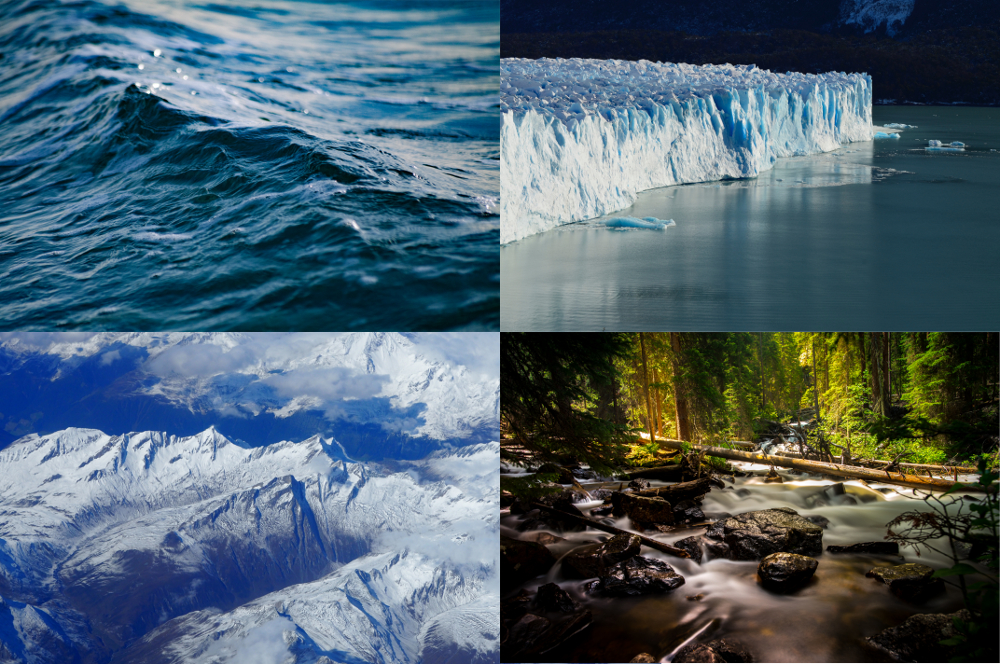 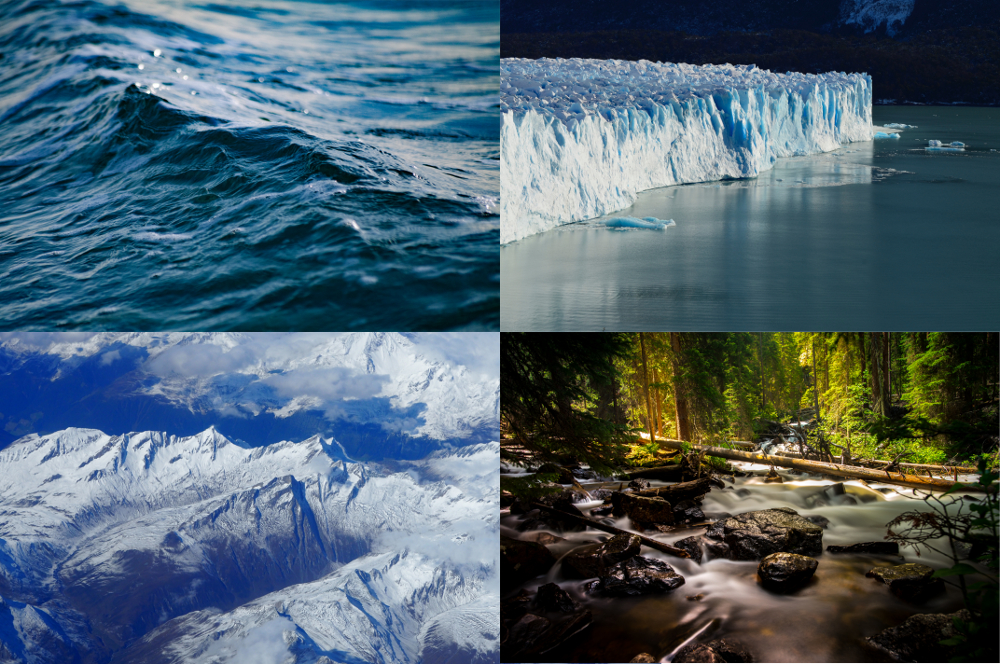 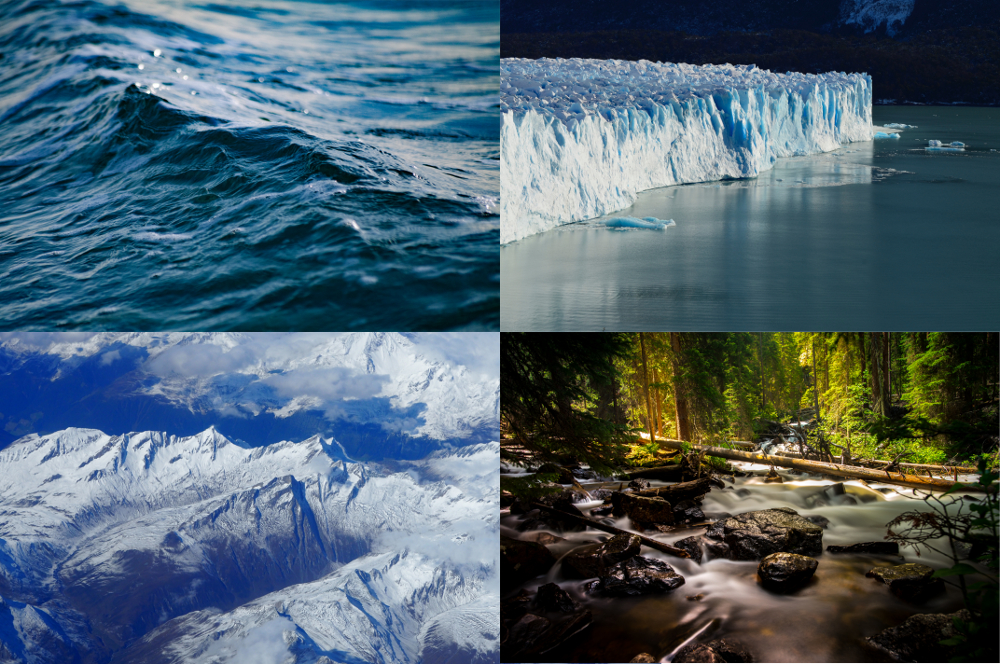 SEA ICE EXTENT
SNOW COVER
‹#›
Co-production
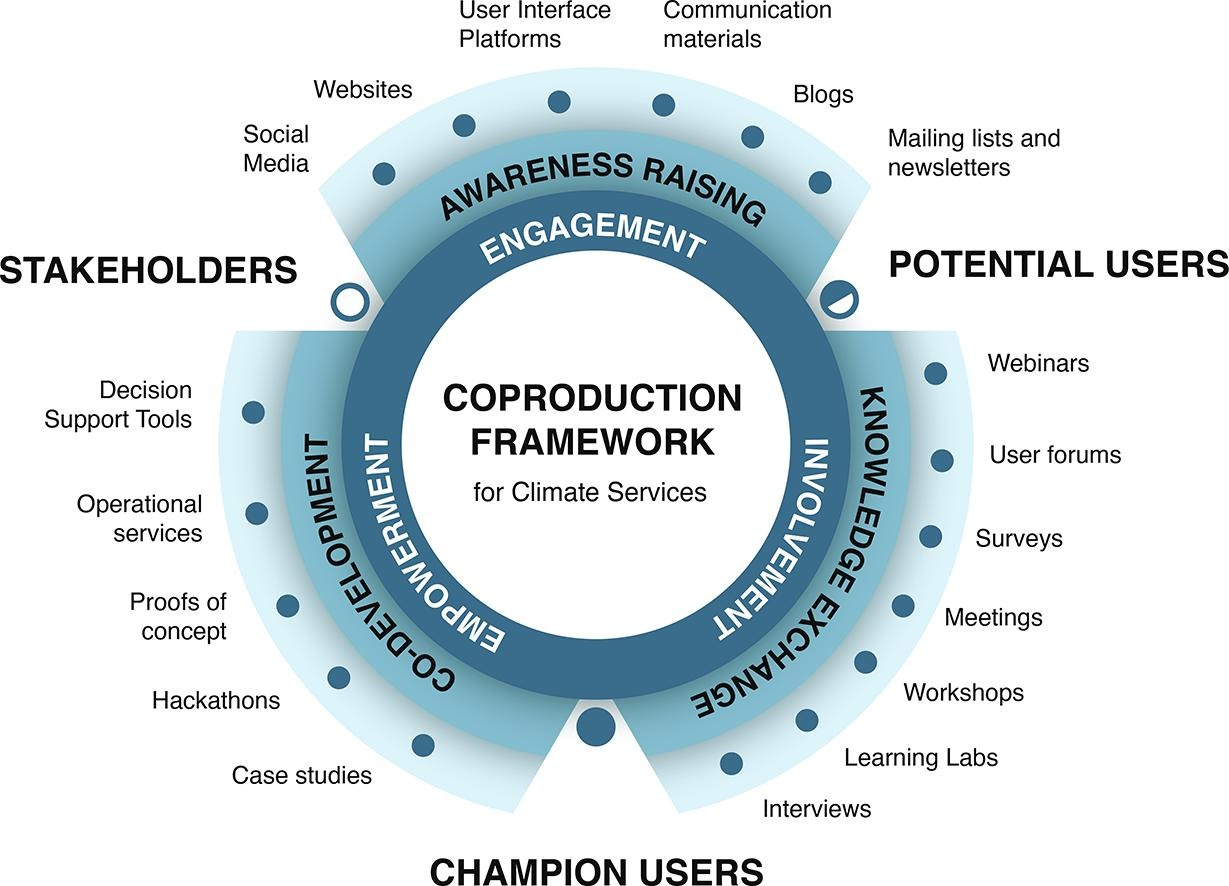 The coproduction framework for climate services. The framework engages stakeholders by raising awareness through different communication tools. (Bojovic et al. 2021)
‹#›
Co-production
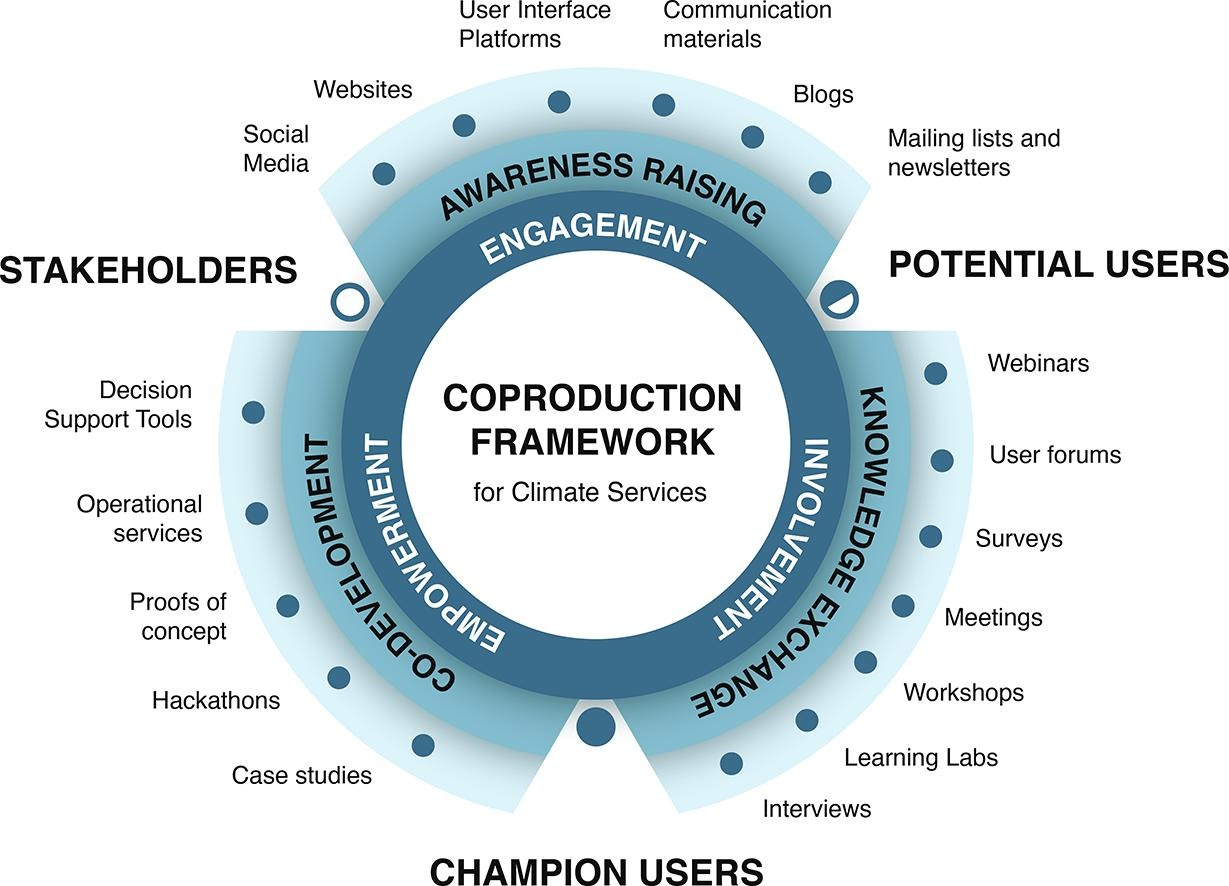 The coproduction framework for climate services. The framework engages stakeholders by raising awareness through different communication tools. (Bojovic et al. 2021)
‹#›
Climate research tailored for the renewable energy sector
‹#›
Creation of a dataset
Wind data from tall towers are a valuable source of information for many climatic analyses: e.g. climate data verification, wind resource assessment.  

These data has been traditionally difficult to find and access, i.e., stored in sparse datasets.
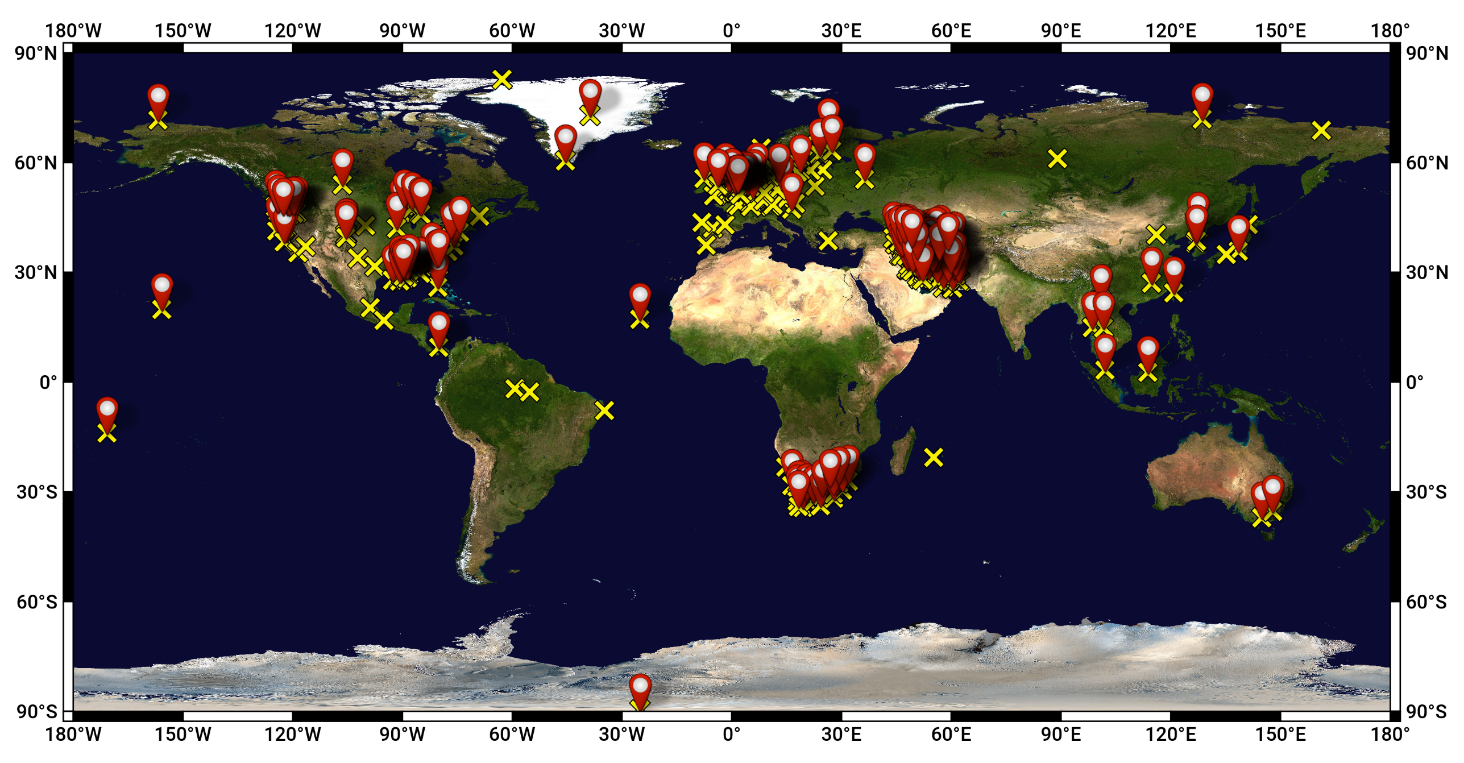 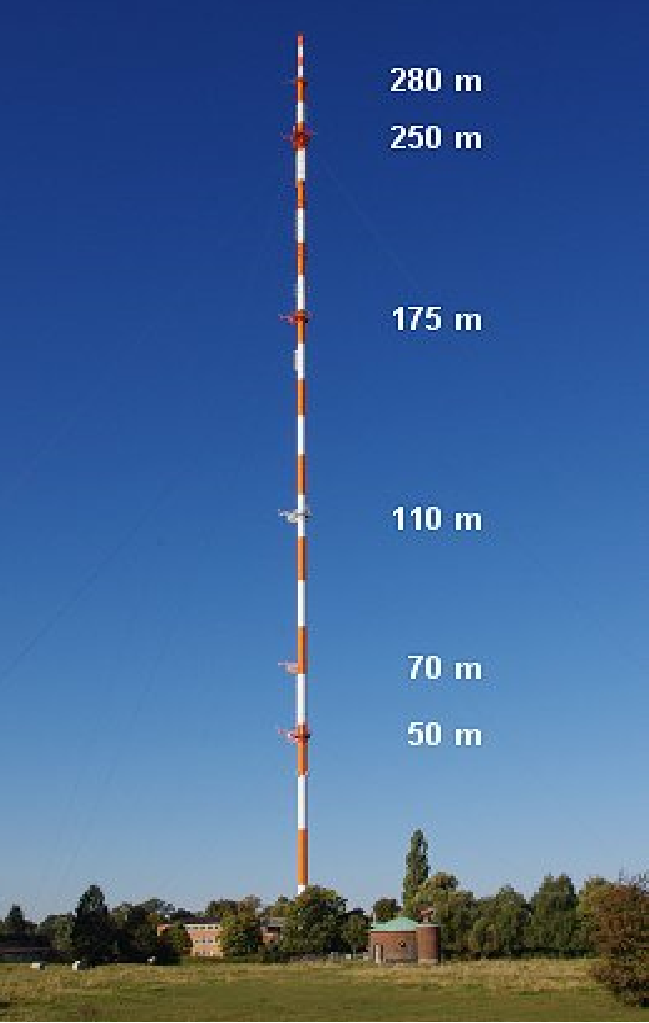 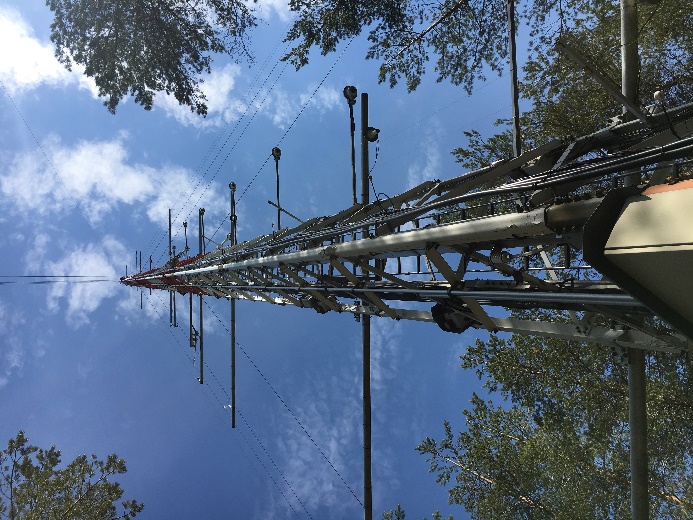 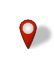 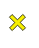 identified (311)
processed (222)
‹#›
Credits: Jesús Yus-Díez
Providing Quality Controlled tall tower data
The QC ensures the high quality of the dataset, and ensures the robustness of every result employing these data.  

The Tall Tower Dataset underwent a QC software of 18 tests.
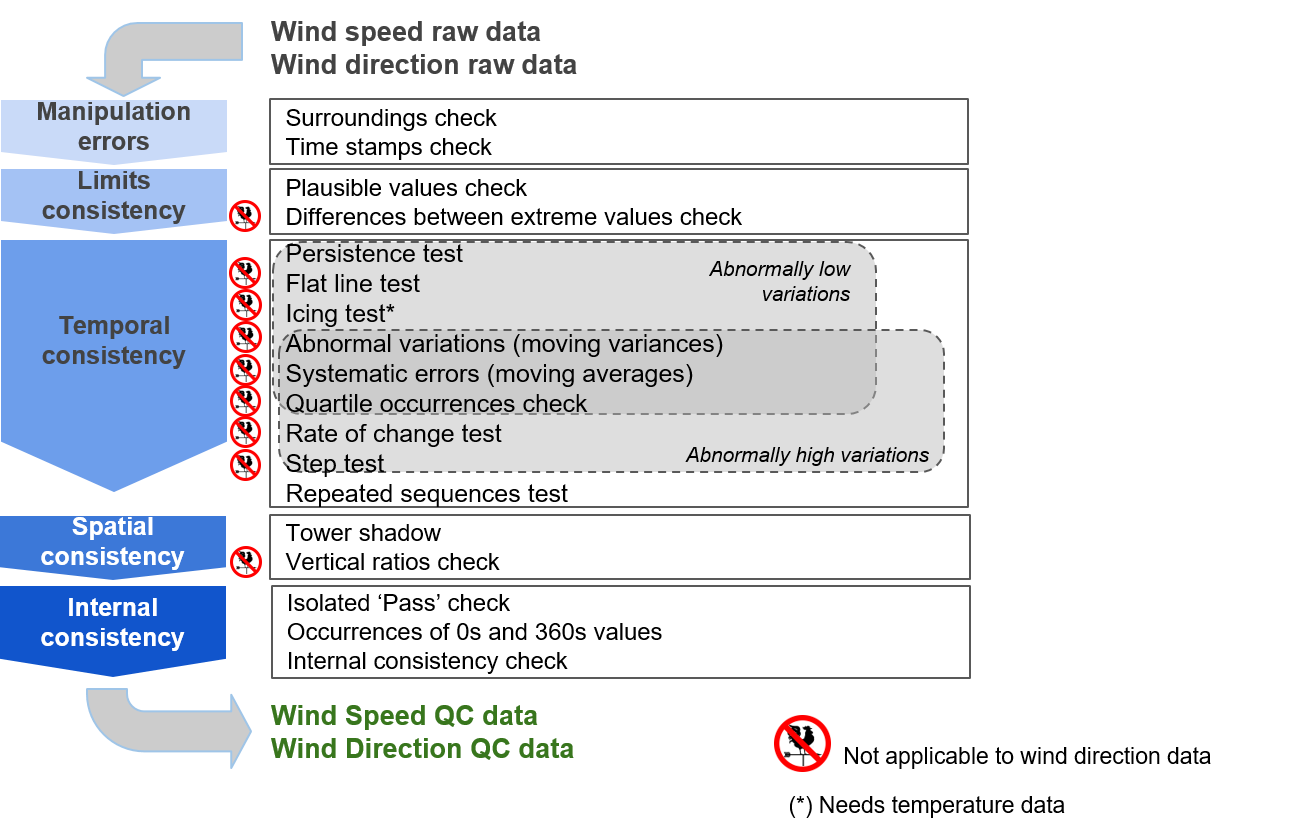 Butler Grade met mast, USA
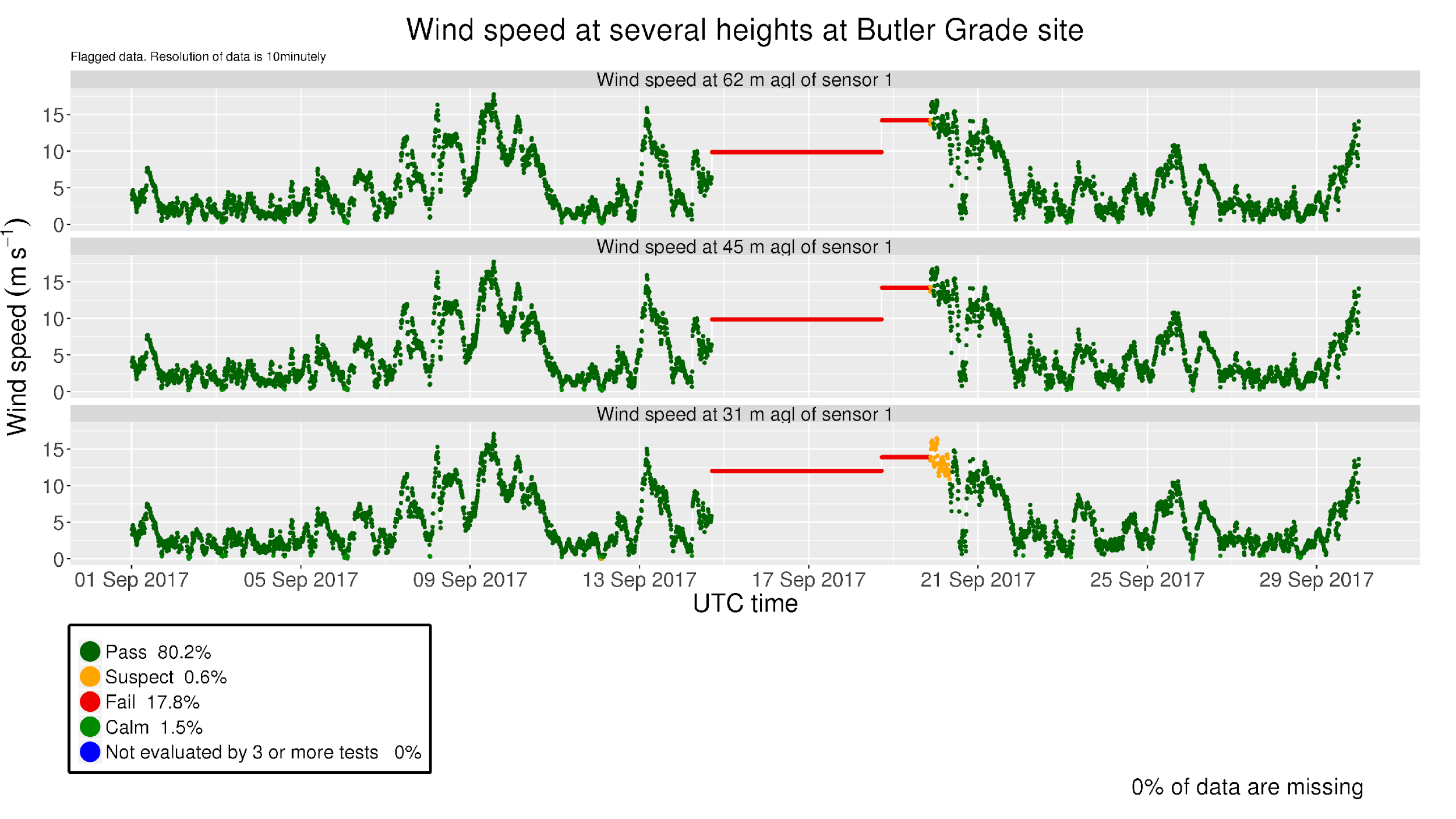 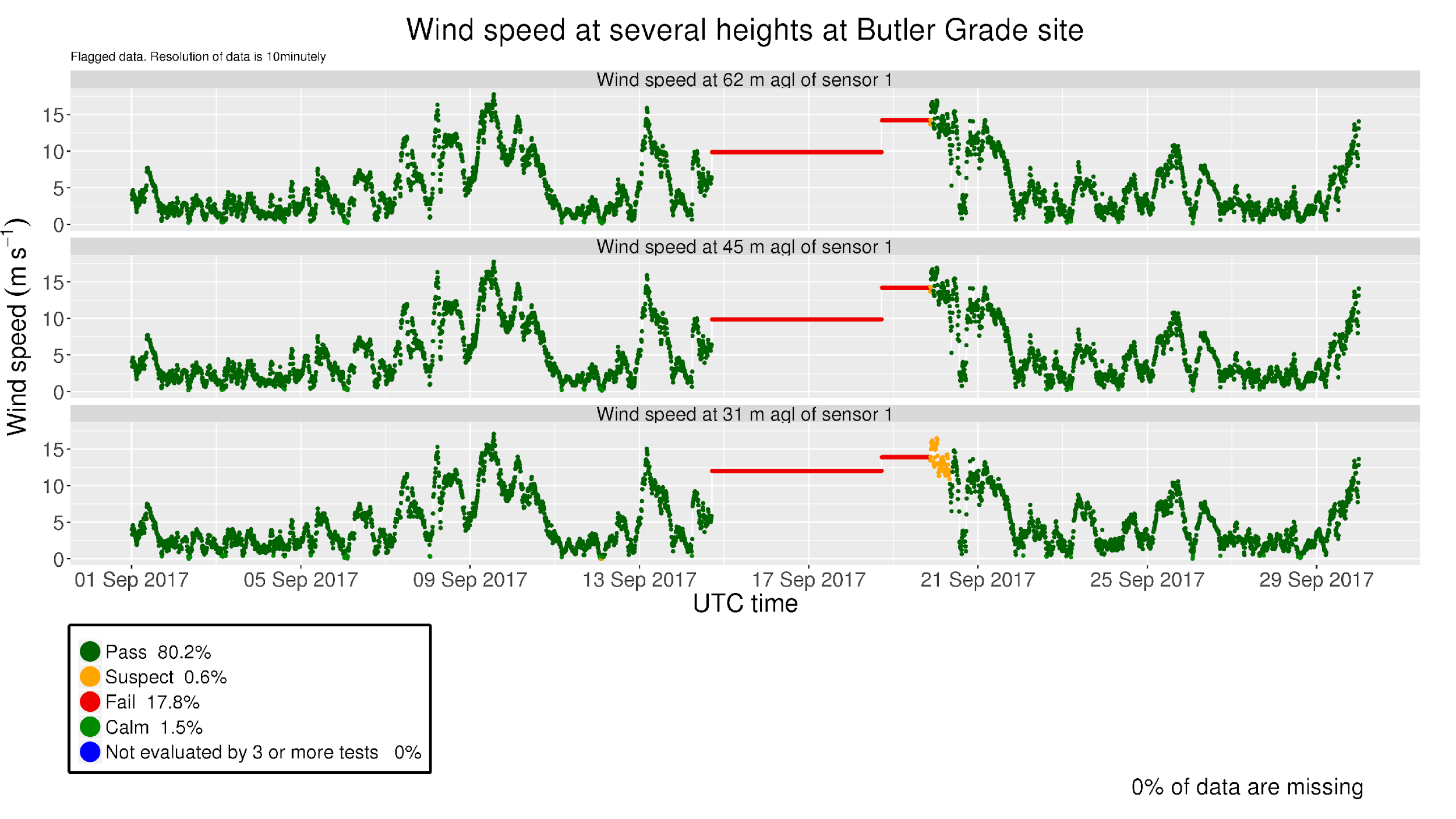 ‹#›
The Tall Tower Dataset
talltowers.bsc.es
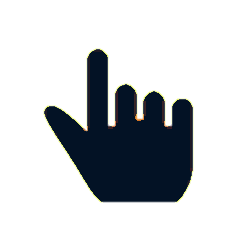 Up to 311 tall tower locations
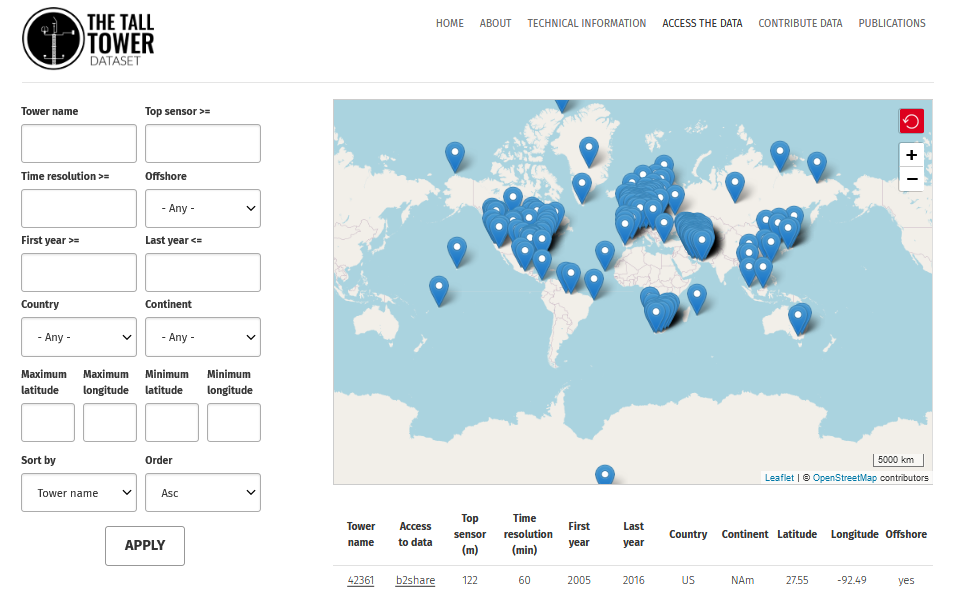 240,371,908 wind speed and wind direction records
Temperature, barometric pressure, and relative humidity also available
18 quality control checks
Up to 130 new web users accessed over the last 5 months
‹#›
Use of tall tower data to verify reanalyses
Five global reanalyses: ERA-Interim, ERA5, MERRA2, JRA55 and NCEP/NCAR R1
tall tower - reanalysis
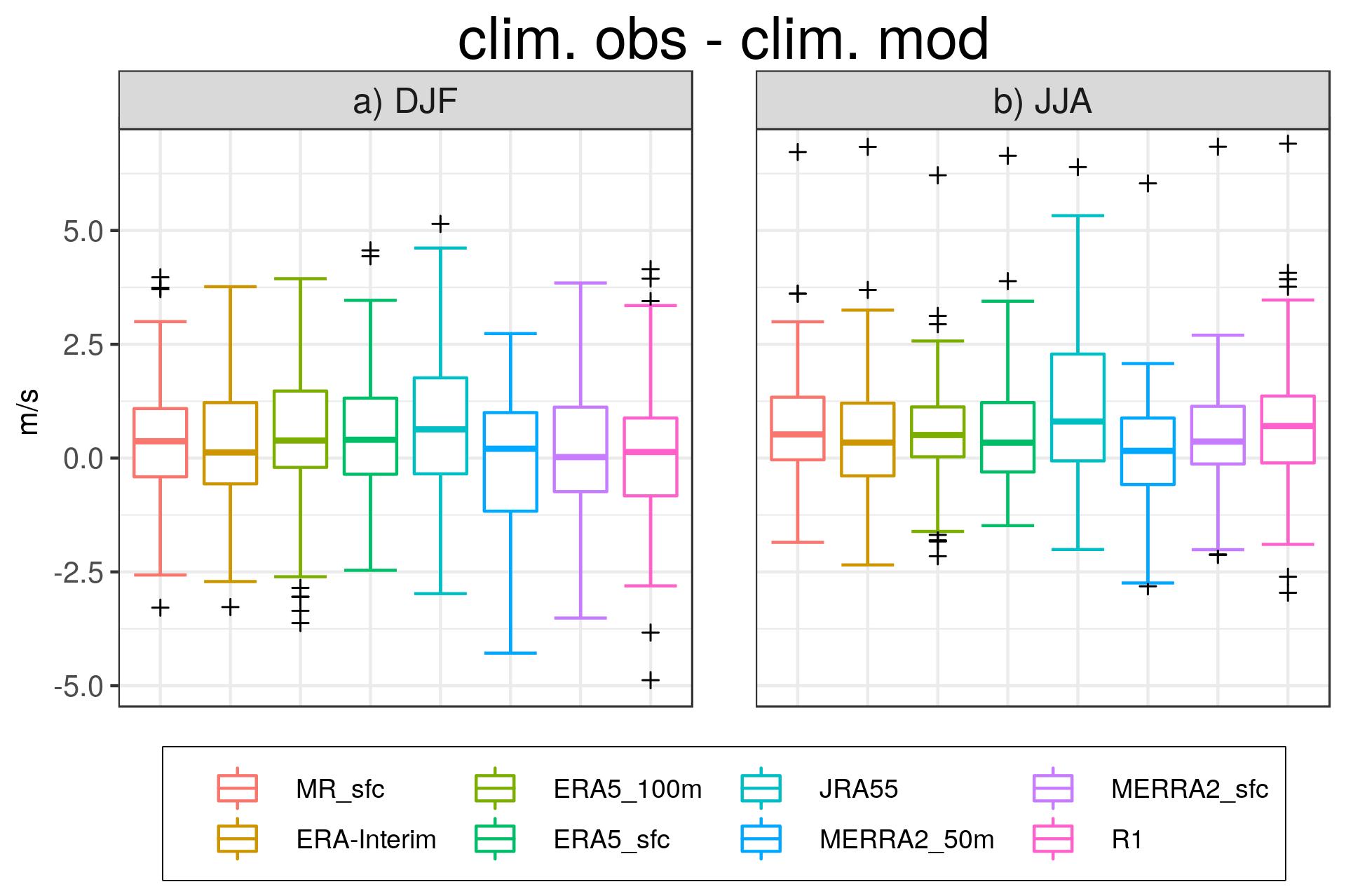 JRA55 displays the worst results
The median is closest to zero, but also high differences
R1 shows a comparably good performance, despite being created much earlier
ERA5 100m winds are the closest to the real
‹#›
Use of tall tower data to verify reanalyses
We emphasise the perils of choosing arbitrarily a reanalysis dataset as a reference in climate analyses. Our work provides guidance on which is the best product to infer near-surface wind speeds. 

Having the best product, i.e. ERA5, will minimise the uncertainty in the reference data and thus of every derived analysis.
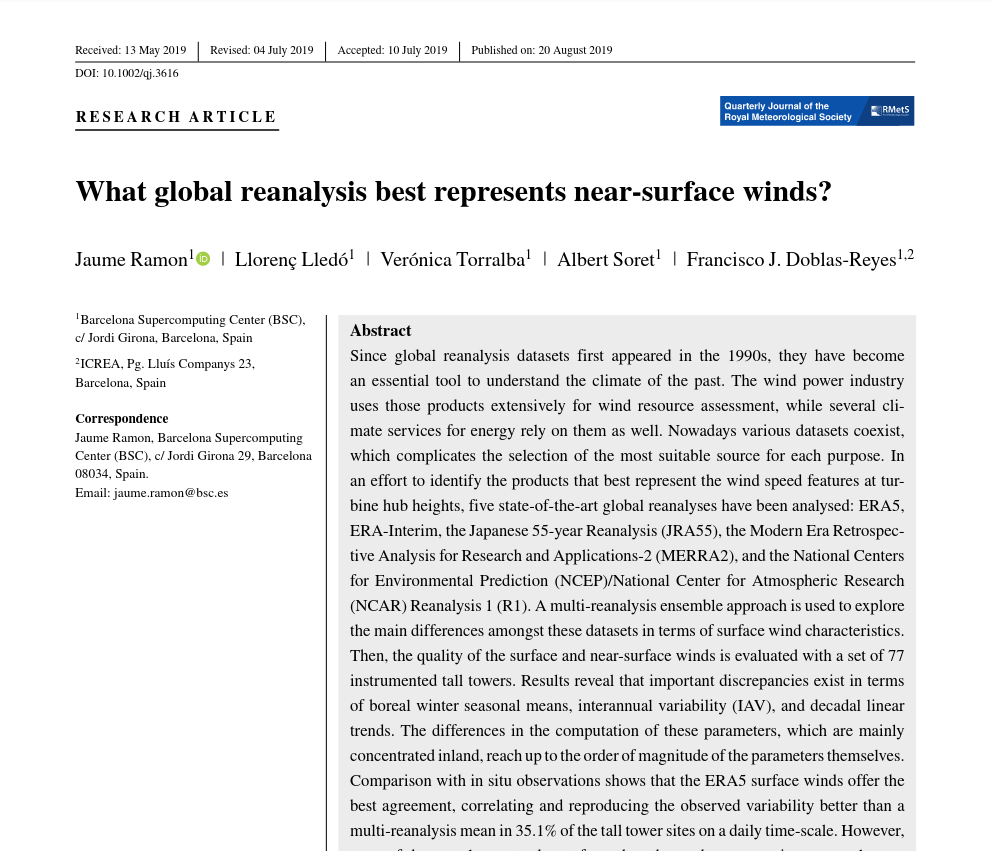 Ramon, J., Lledó, Ll., Torralba, V., Soret, A., and Doblas-Reyes, F.J. (2019). What global reanalysis best represents near surface winds? Quarterly Journal of the Royal Meteorological Society, 145(274):3236-3251, doi:10.1002/qj.3616
‹#›
Use of tall tower data to generate predictions
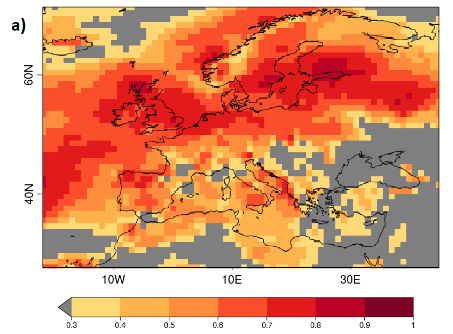 The variability of surface wind speeds in Europe can be very much explained by the Euro-Atlantic Teleconnections (e.g. NAO, SCA …).

Empirical predictions can be generated fitting a linear model with tall tower observations and the indices of the EATC.
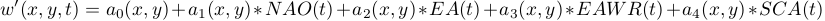 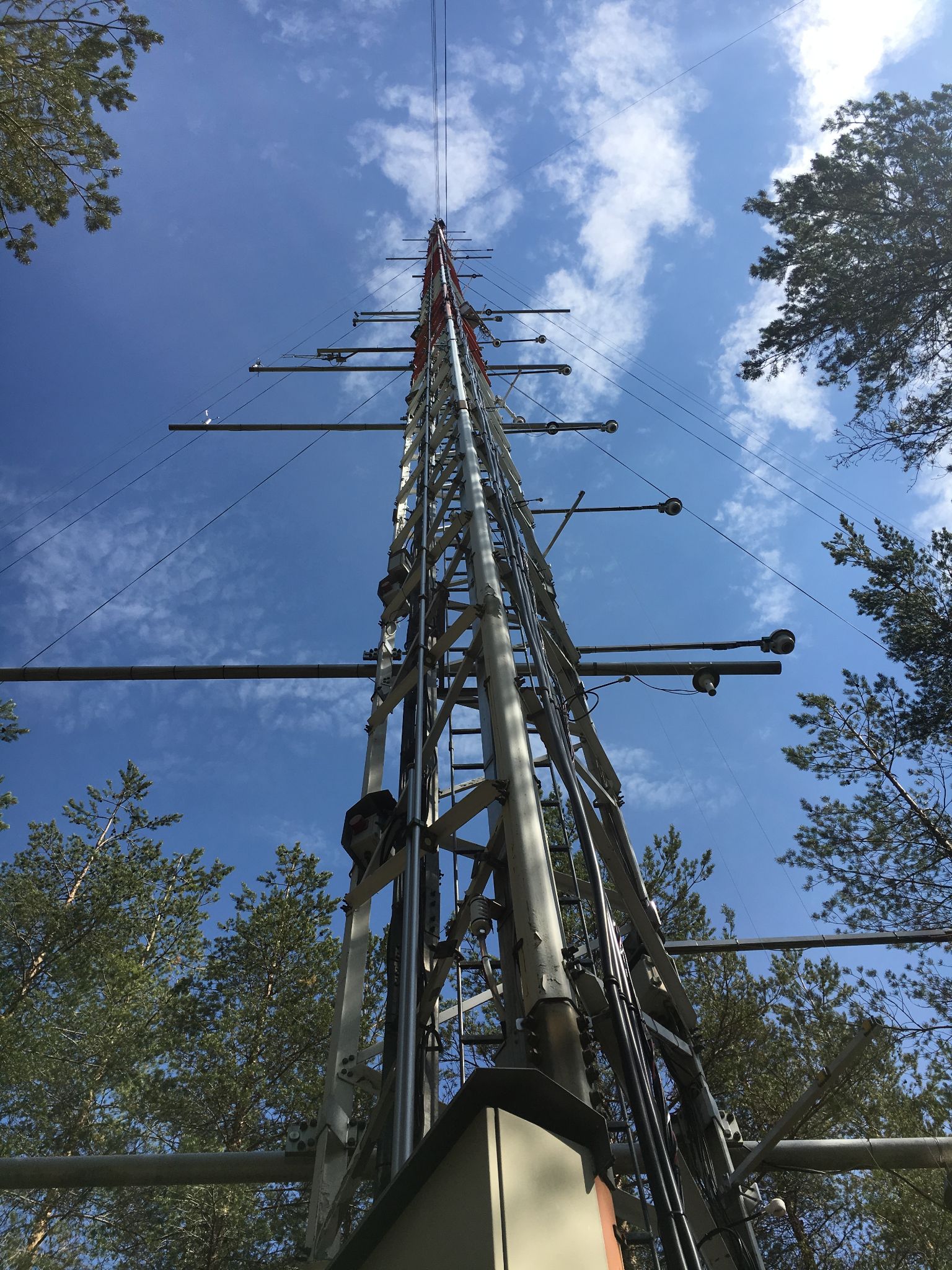 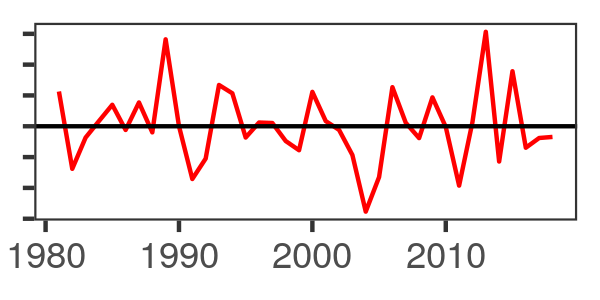 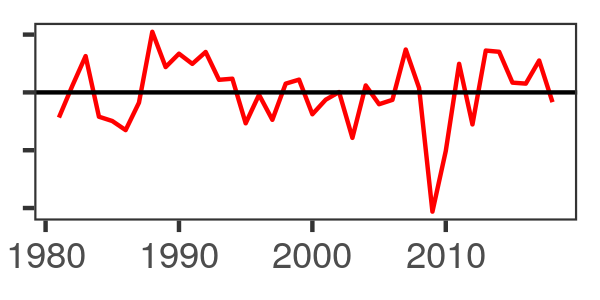 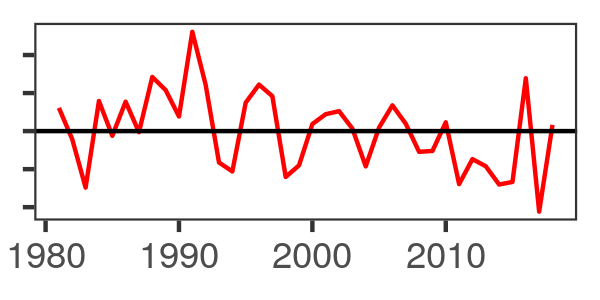 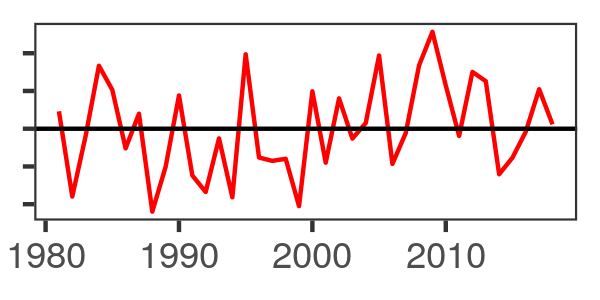 ~
+
+
+
‹#›
Use of tall tower data to generate predictions
We compare the our approach for empirical predictions with the purely dynamical predictions of surface wind speeds .

The empirical predictions improve (reds) the dynamical for the longest lead times and over northern Europe. Empirical predictions also outperform the dynamical at the tall tower locations (filled points).
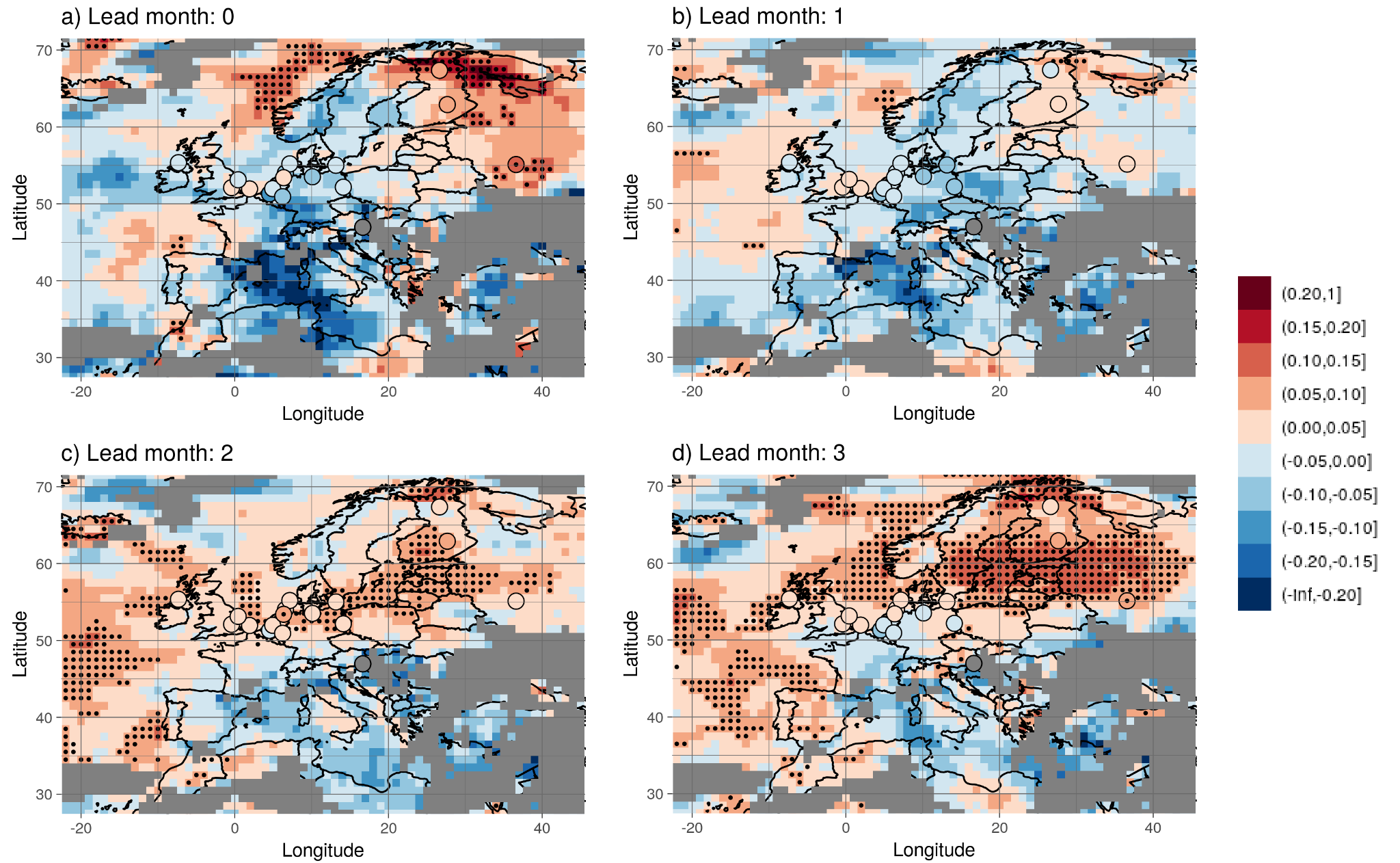 CRPSS
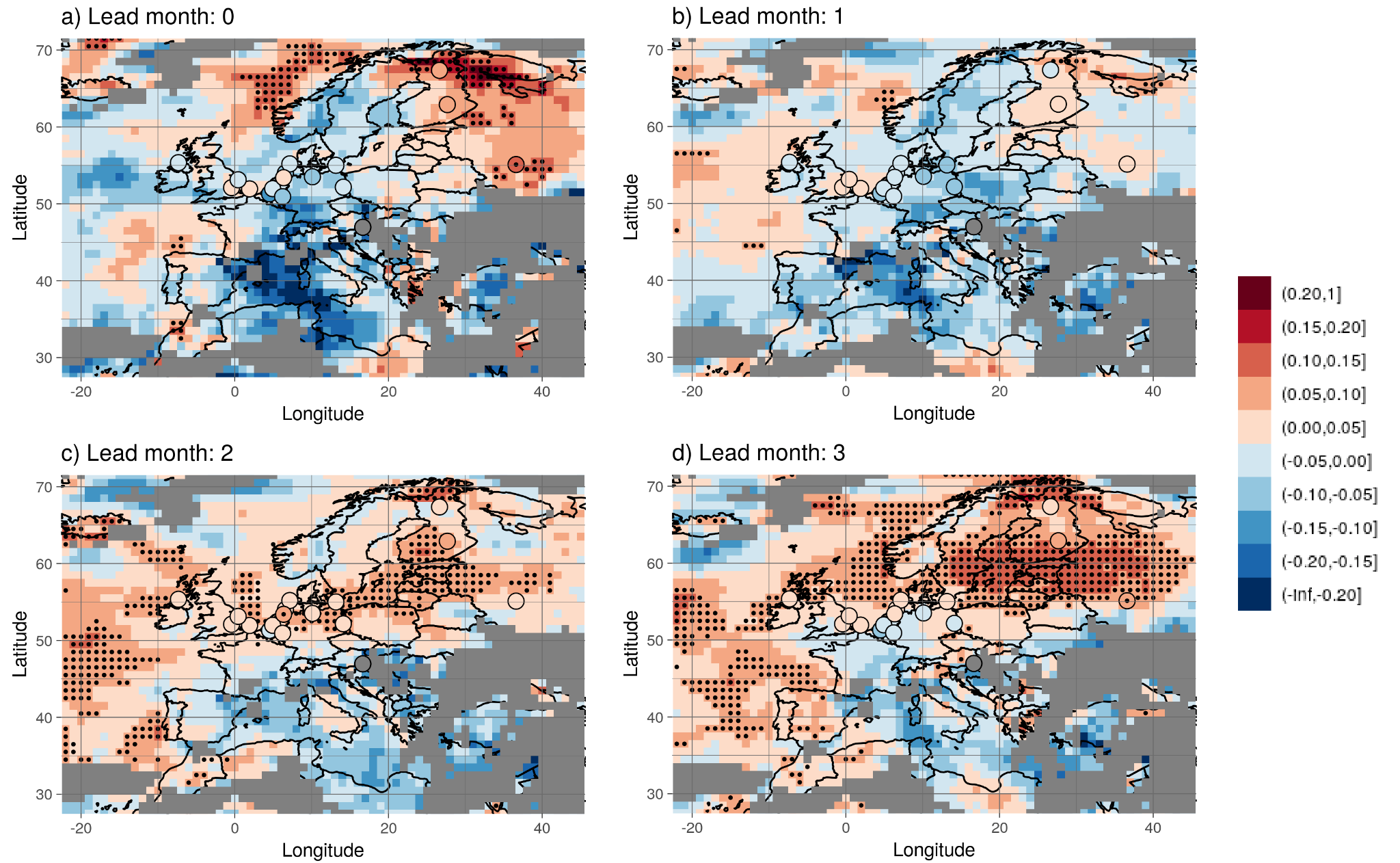 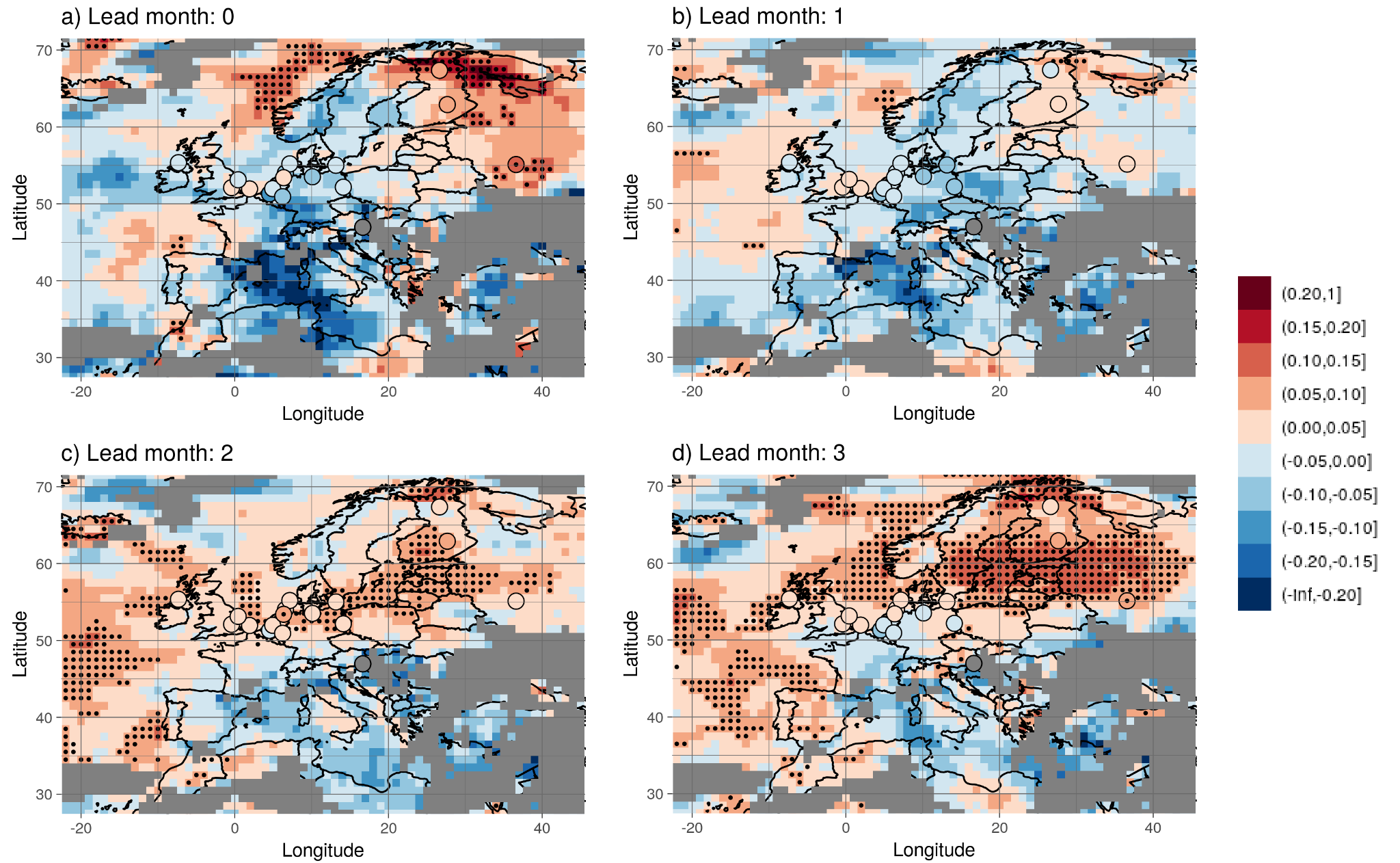 Better
Worse
‹#›
DST of S2S4E
‹#›
From climate data to climate services
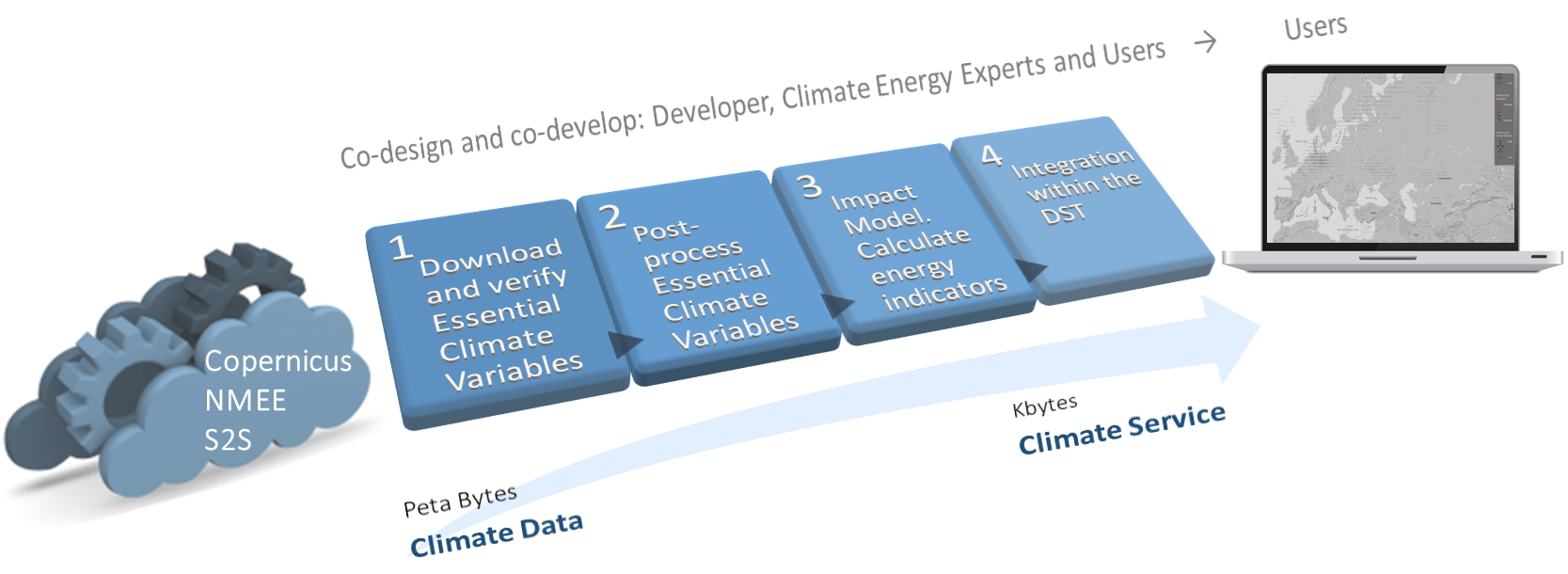 ‹#›
Decision Support Tool (DST)
Integration for the first time of sub-seasonal to seasonal (S2S) climate predictions with RE production and electricity demand.
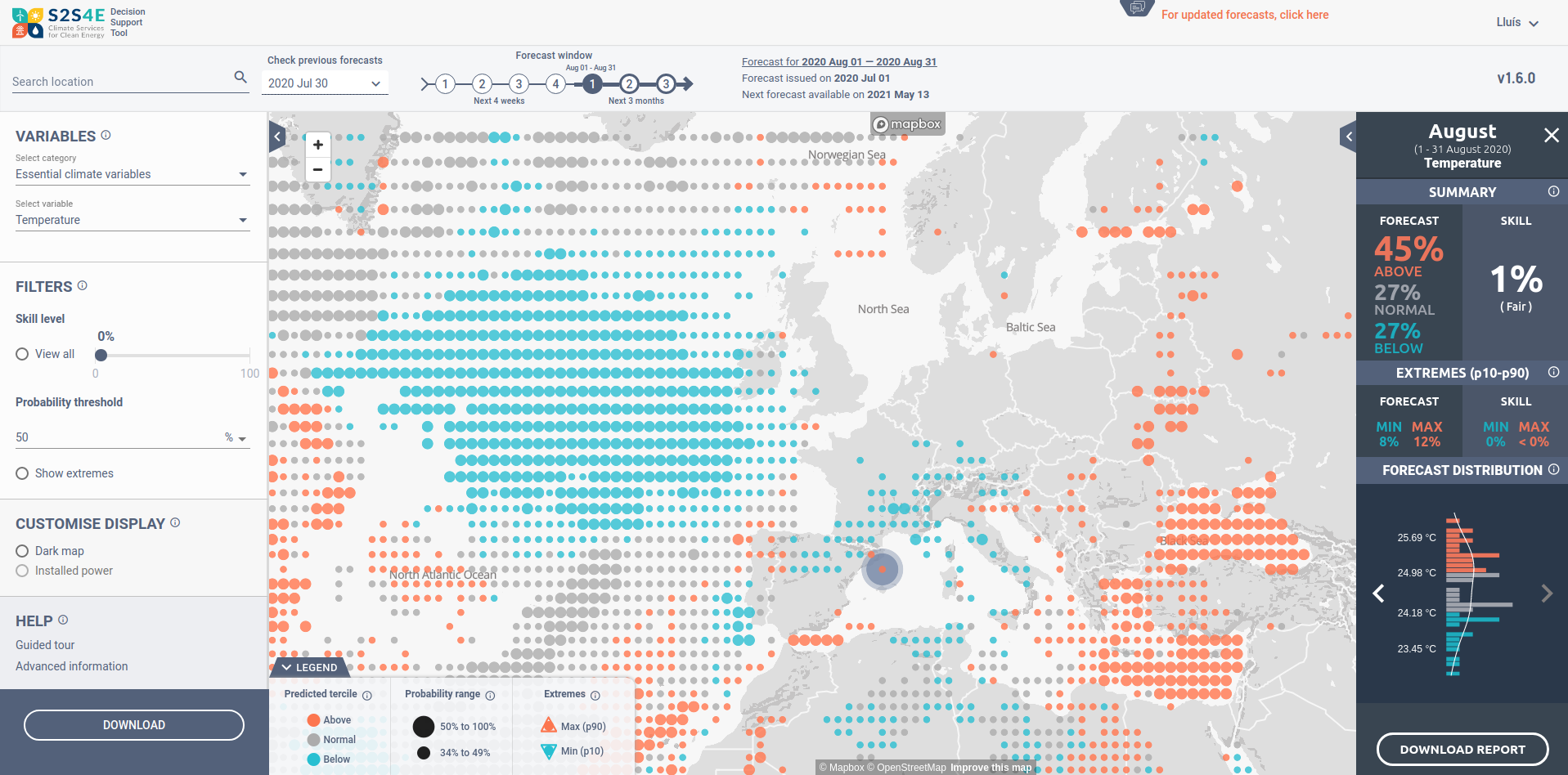 https://s2s4e.eu/dst
‹#›
[Speaker Notes: Beta-version, still working on improvements]
Variables in the DST
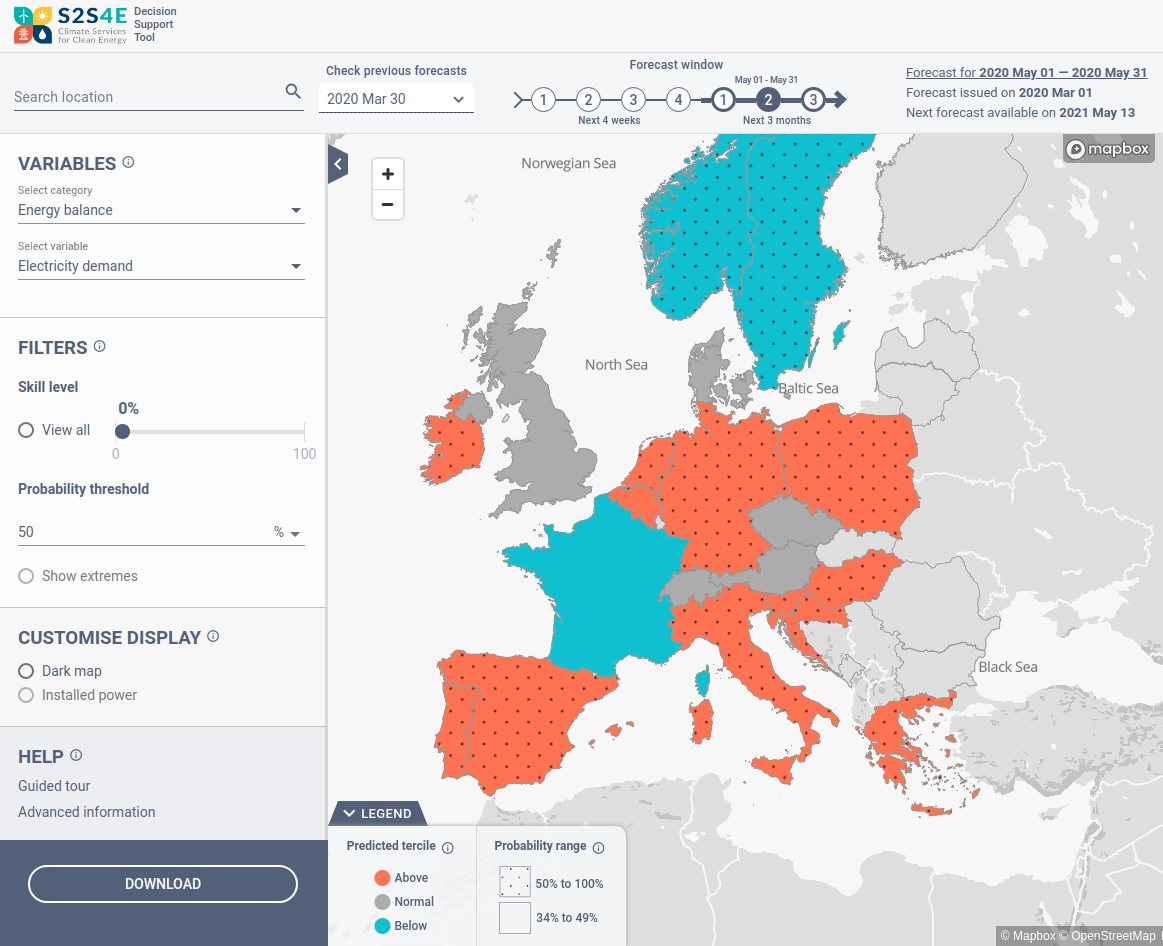 Essential climate variables:
Wind speed
Temperature (mean, max & min)
Solar radiation
Precipitation
Mean sea level pressure
Energy Indicators: 
Wind capacity factor
Solar capacity factor
Electricity demand at country level
Hydro power (inflow/ annual snow max anomaly)
‹#›
Prediction systems used in the DST
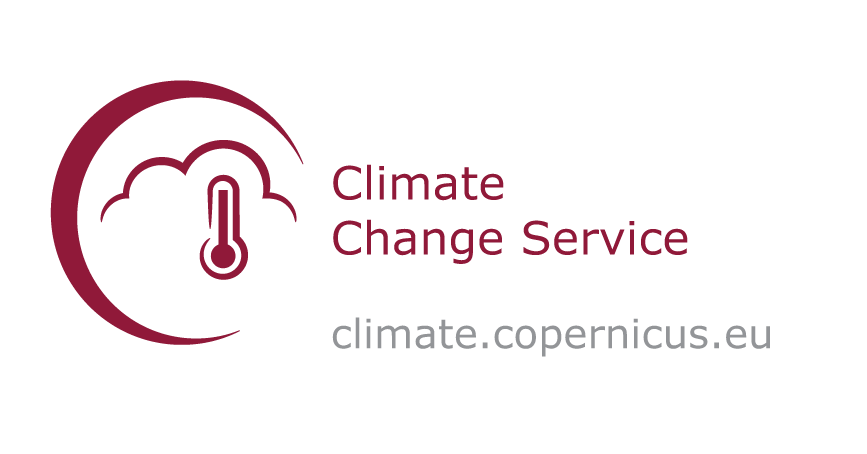 PREDICTION SYSTEMS:
Seasonal:
SEAS5
Multi-model: ECMWF, MF, DWD & GLOSEA
Subseasonal:
NCEP CFSv2
ECMWF-Ext-ENS

REANALYSIS (Skill assesment + bias adjustment)
ERA5
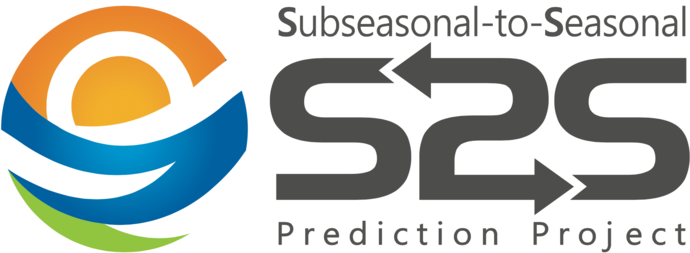 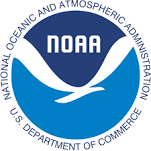 ‹#›
Products and verification metrics
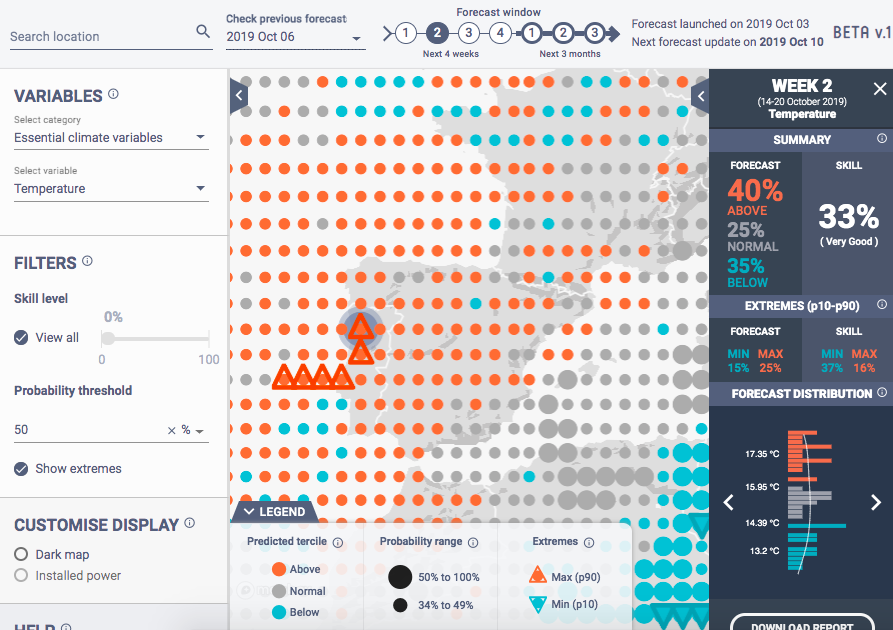 Tercile probabilities: Probability (number of members) of being in the lower, middle or upper tercile of the system’s climatology. 
Fair Ranked probability skill score (fair RPSS)
Probability of extremes: Probability of exceeding the system’s climatological  10th/90th percentile. The triangles are shown when the probability is larger than 25%
Fair Brier Skill Score (fair BSS)
‹#›
Lessons learned from the implementation
‹#›
1. “Timing” your workflow
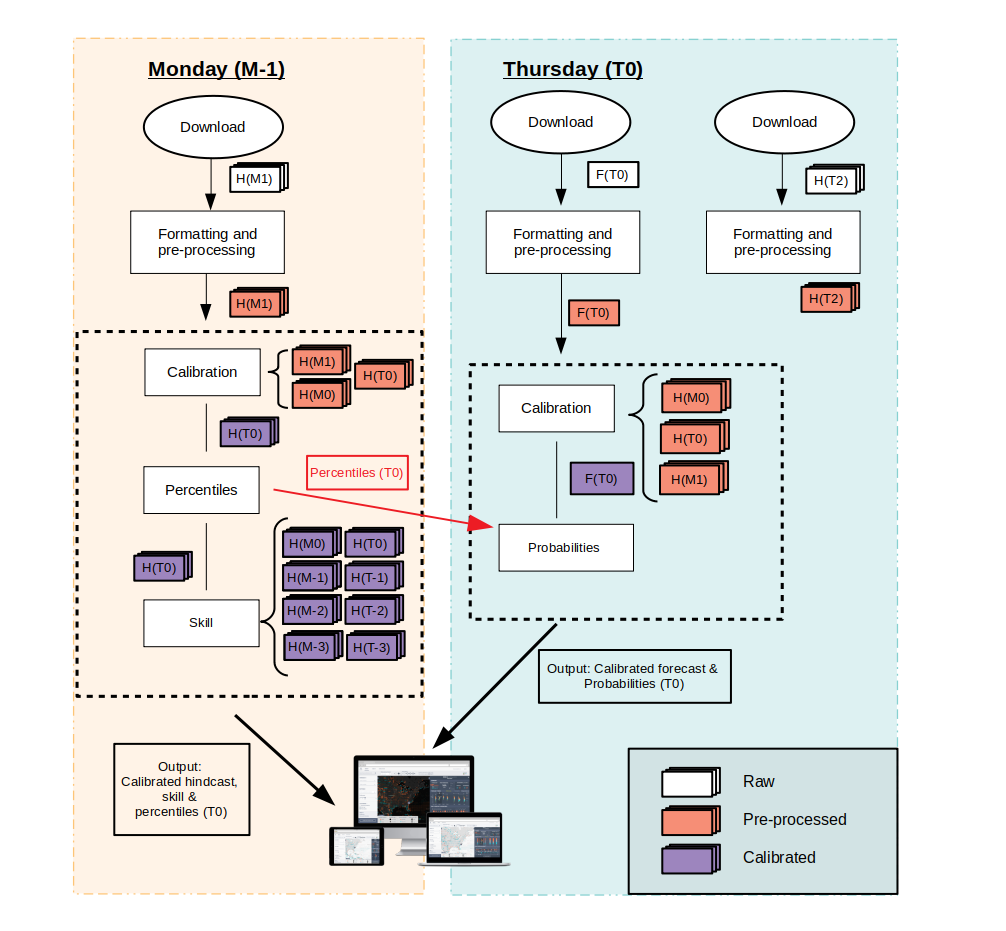 Data availability can limit your methodology. In some cases, changes will be needed to ensure that you can issue the forecast on time with the available data.

Implementing the workflow for retrieving and post-processing the data on time implies extra developments and discussions with domain scientists.
H: Hindcast
F: Forecast
‹#›
Manrique-Suñén et al., (in-prep)
2. Automatization using workflow managers
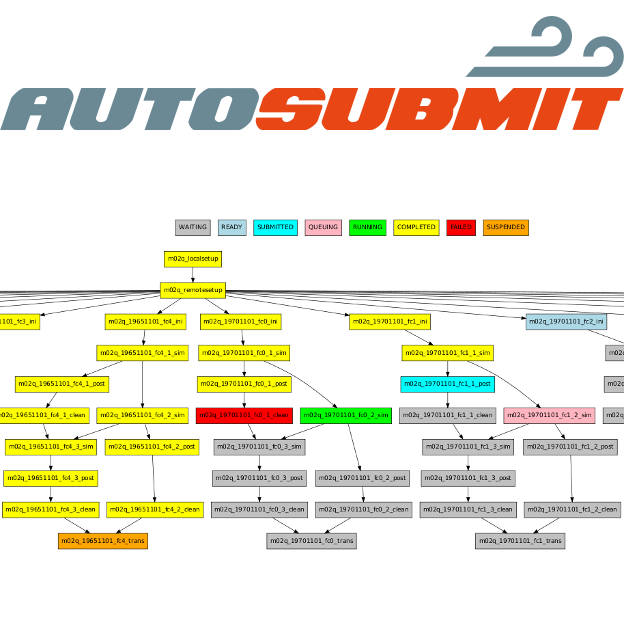 Operational services need to handle incidences like delays in the publication of the forecast or corruption of the data originated in the source or during the transfer. 
Workflow managers are a great asset, as they can handle fails and retrials, in addition to dependencies between jobs and different machines. 
In S2S4E, Autosubmit, a python-based workflow manager was used for the service implementation.
‹#›
3. Managing your software
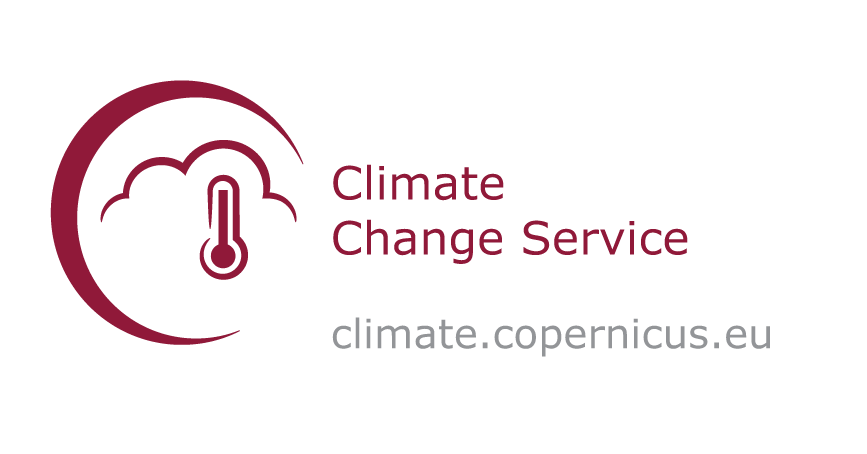 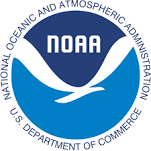 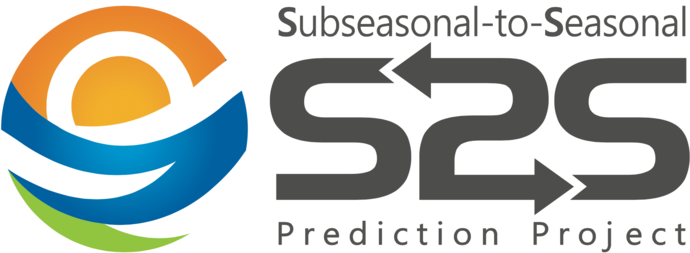 Clean documentation/code, version control, and quality checks over new versions ensures the proper functioning of the service.
Version control: Tools like Easybuild and Git will allow managing different software versions in production and reverse to past versions in case of failure.
Collaborating with domain scientist through package development ensures fluent knowledge transfer between the two.
In S2S4E, several R packages, like StartR or CSTools, were co-developed.
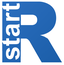 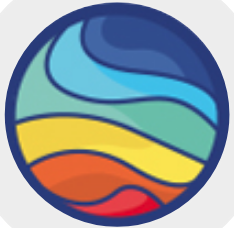 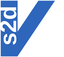 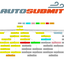 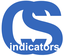 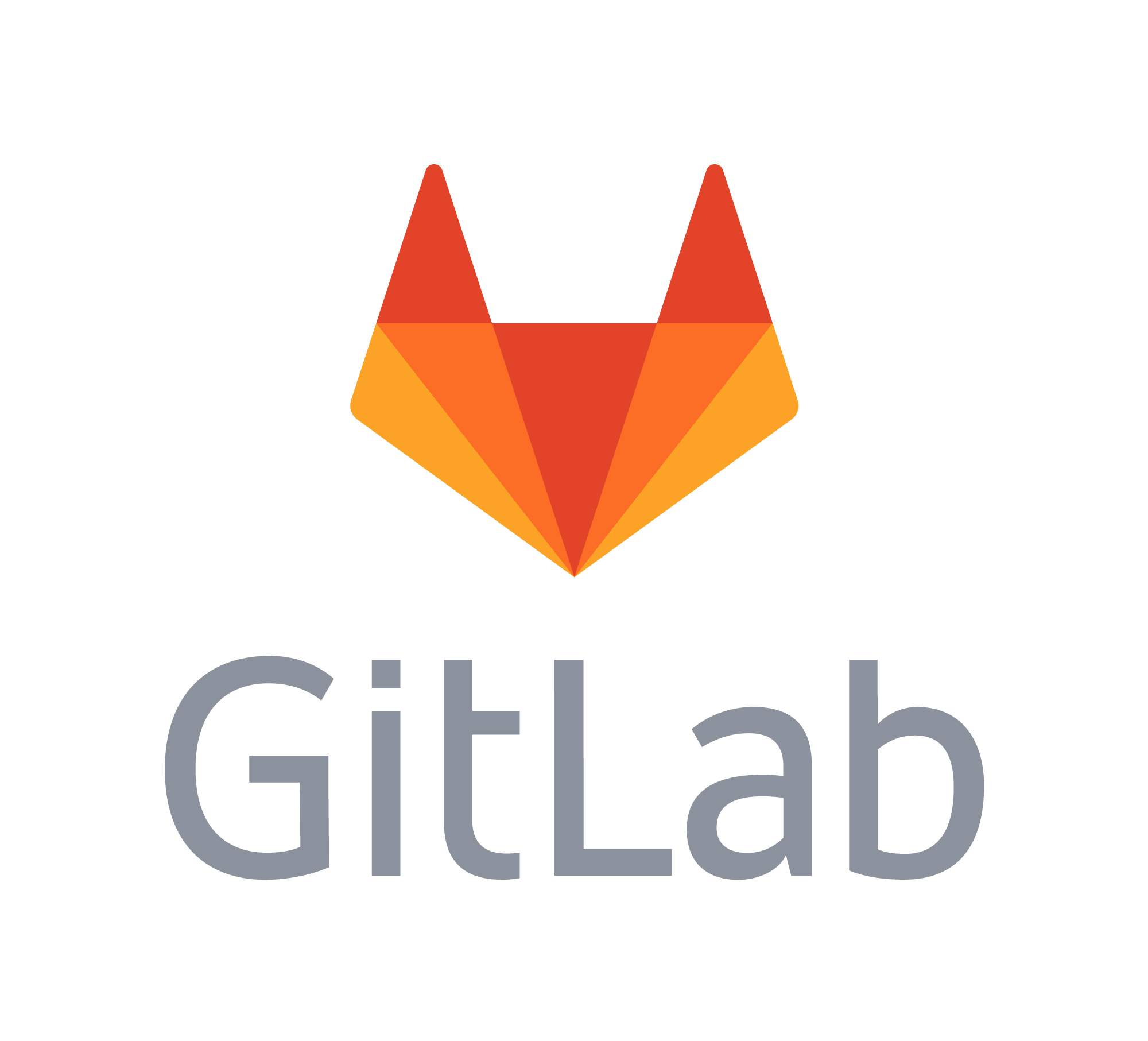 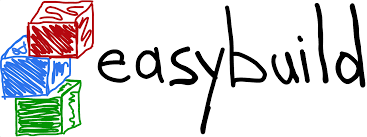 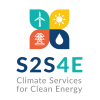 4. Building resilience around your service: 
Oracle’s cloud usecase
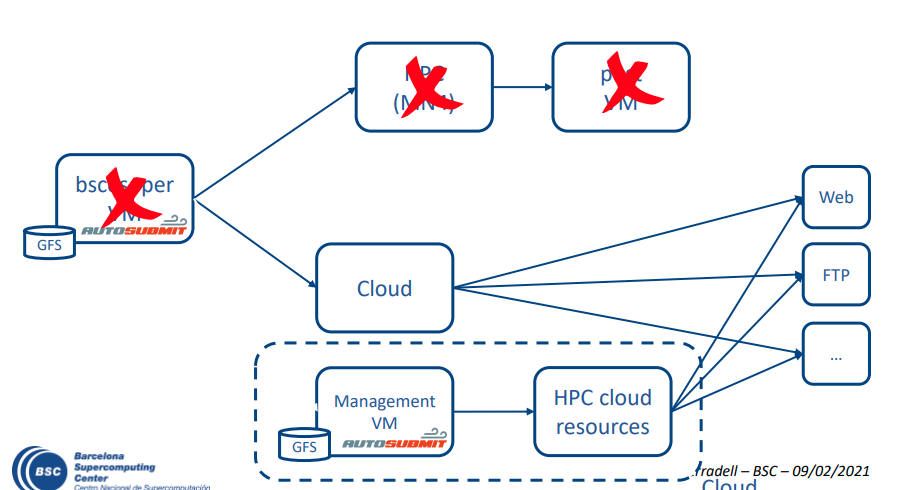 We conducted a test in collobaration with Oracle and HPC now!.
Working with a workflow manager like Autosubmit and easybuild to manage the software stack, allowed us to port our data pipeline to the cloud easily.
Cloud resources demonstrated to be a feasible solution replacing usual HPC premises as a backup solution.
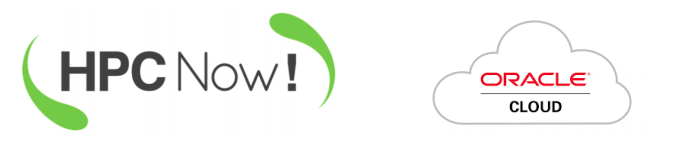 Case study. Filomena event.
Unusual cold spell and snow storm in the Iberian Peninsula
‹#›
Filomena. January 2021
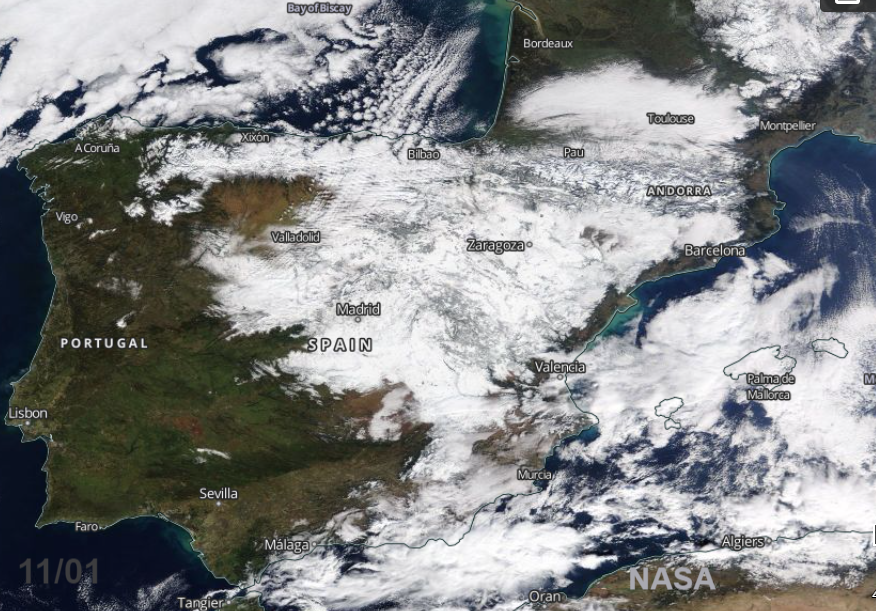 Clearing skies after Storm Filomena with dendritic patterns of lying snow over mainland Spain visible, some cloud cover too.
Filomena. January 2021
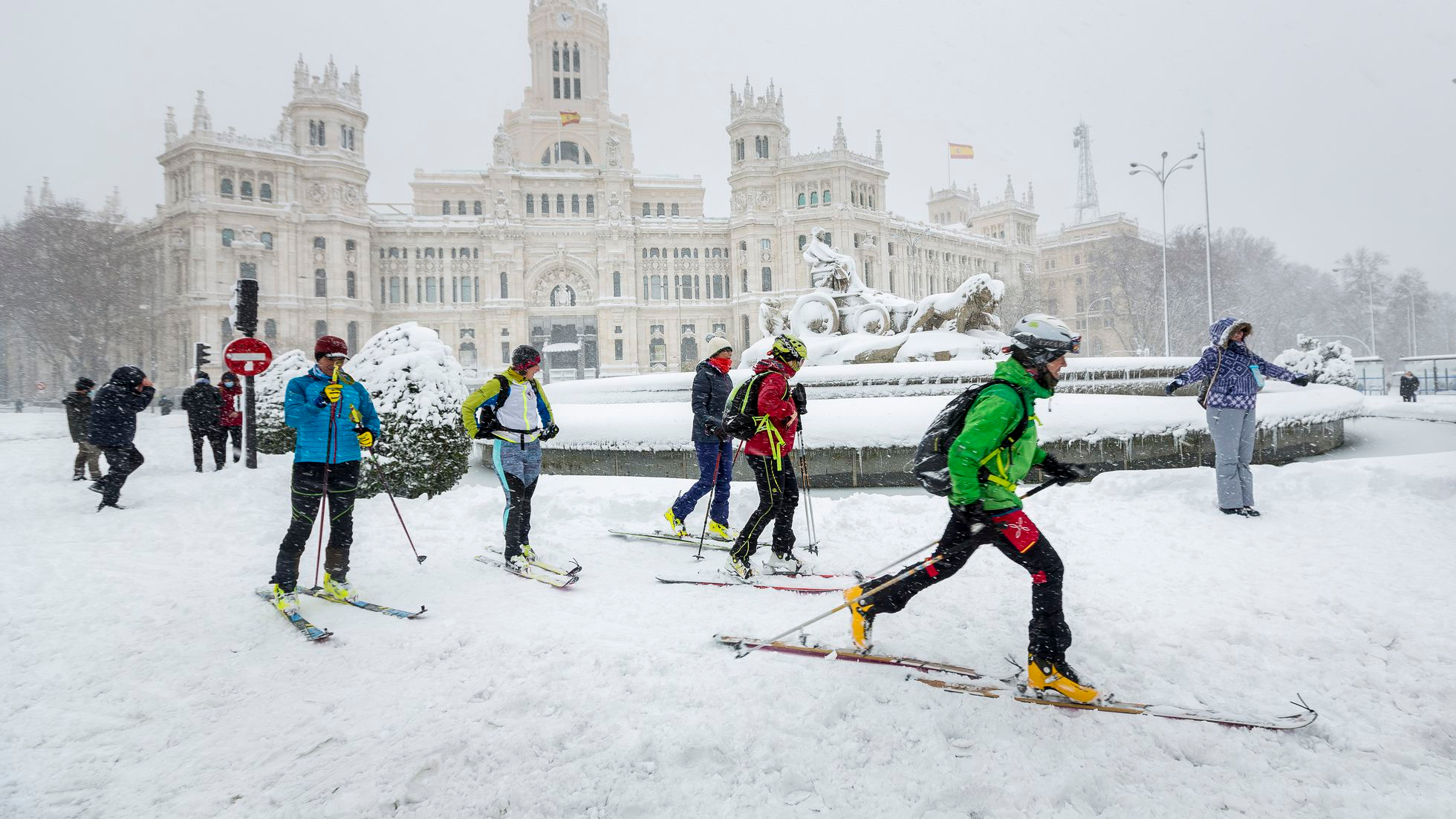 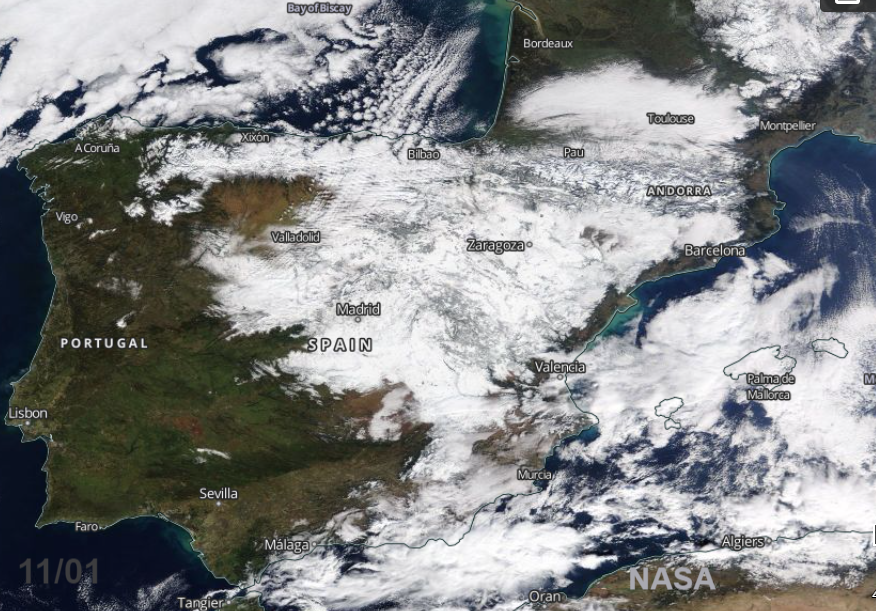 Clearing skies after Storm Filomena with dendritic patterns of lying snow over mainland Spain visible, some cloud cover too.
Filomena. January 2021
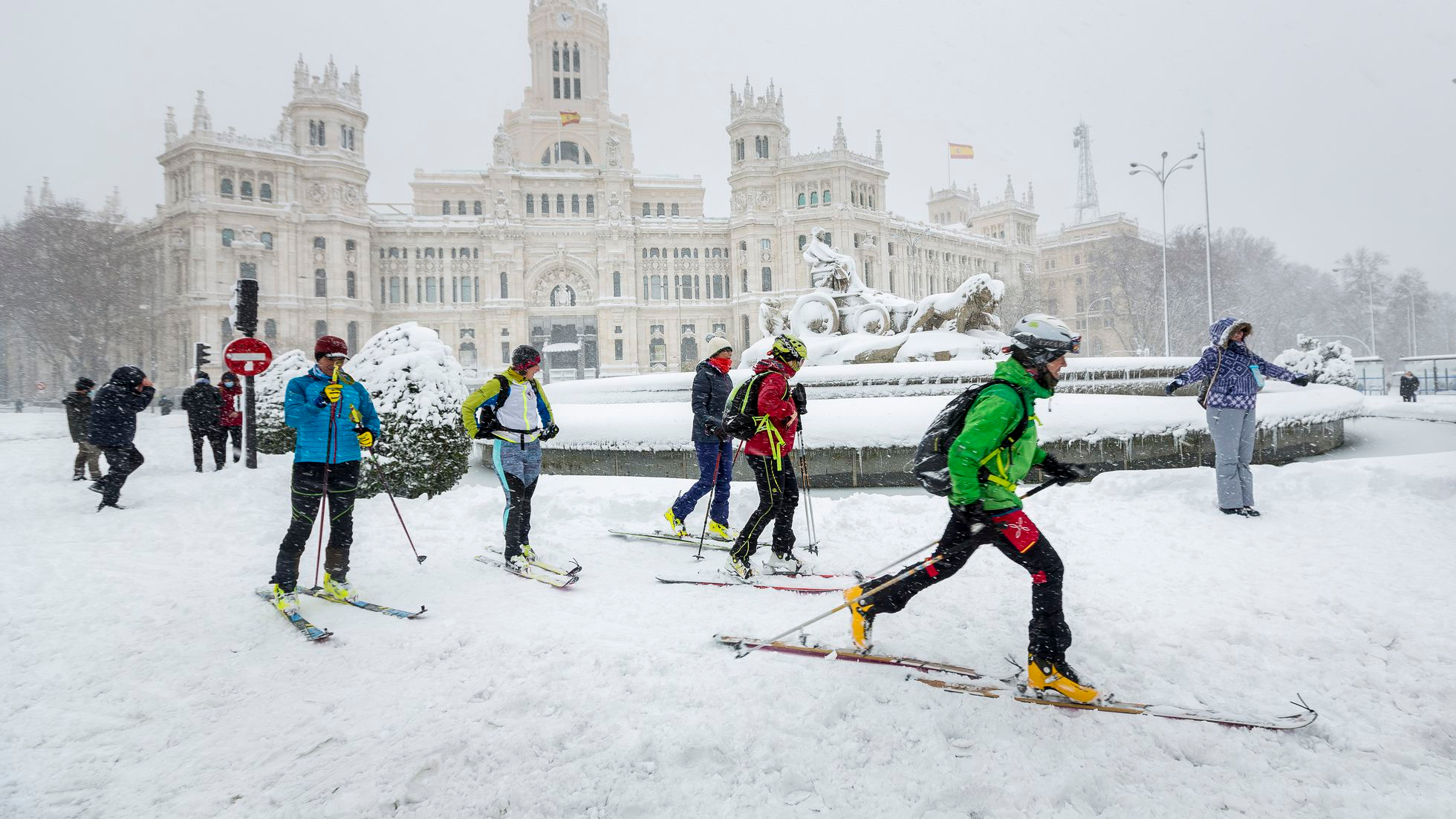 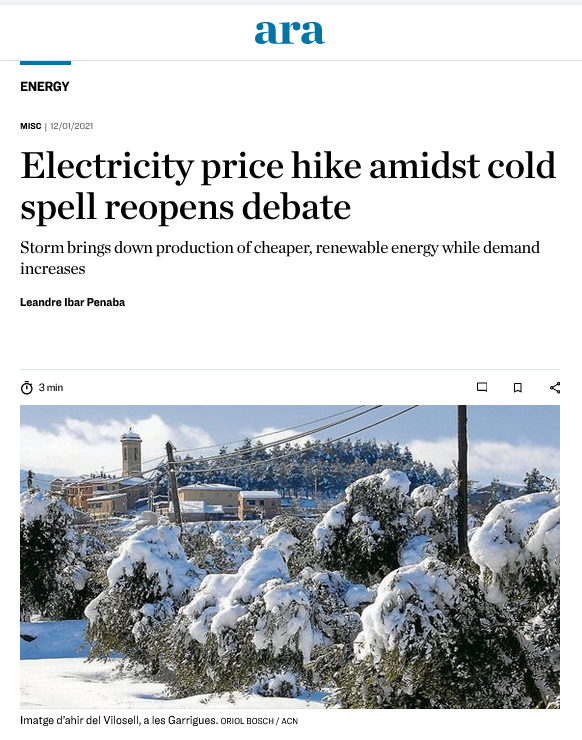 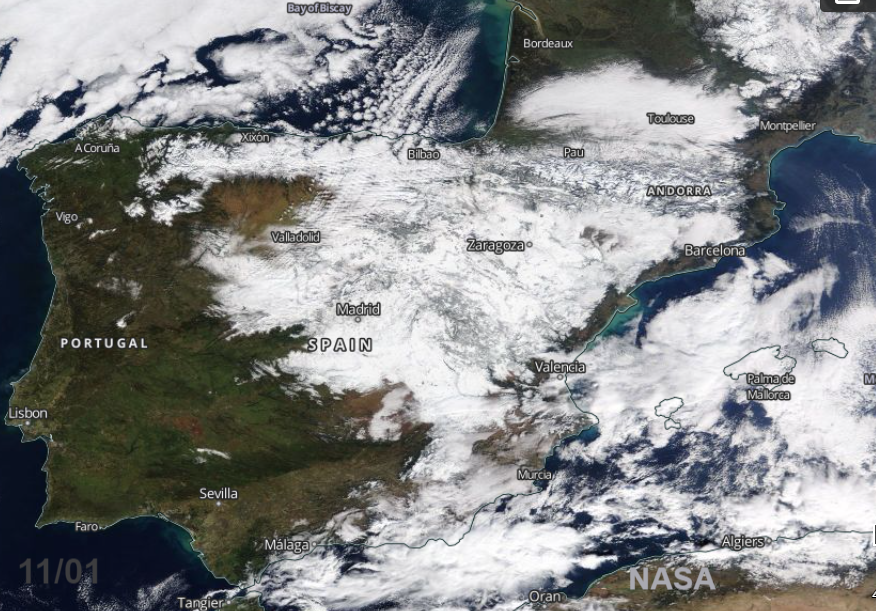 Clearing skies after Storm Filomena with dendritic patterns of lying snow over mainland Spain visible, some cloud cover too.
Filomena. January 2021
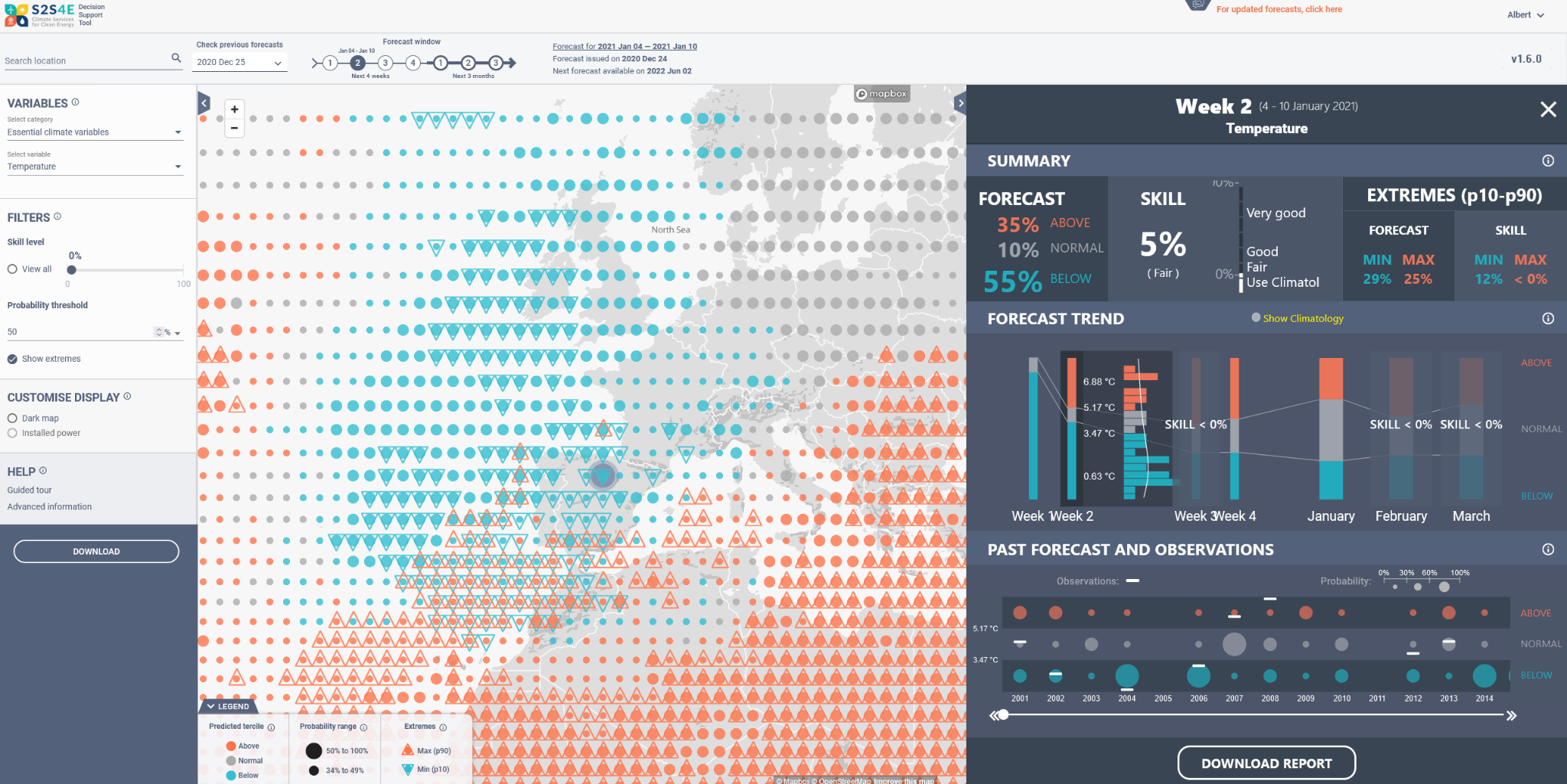 Clearing skies after Storm Filomena with dendritic patterns of lying snow over mainland Spain visible, some cloud cover too.
Filomena. January 2021
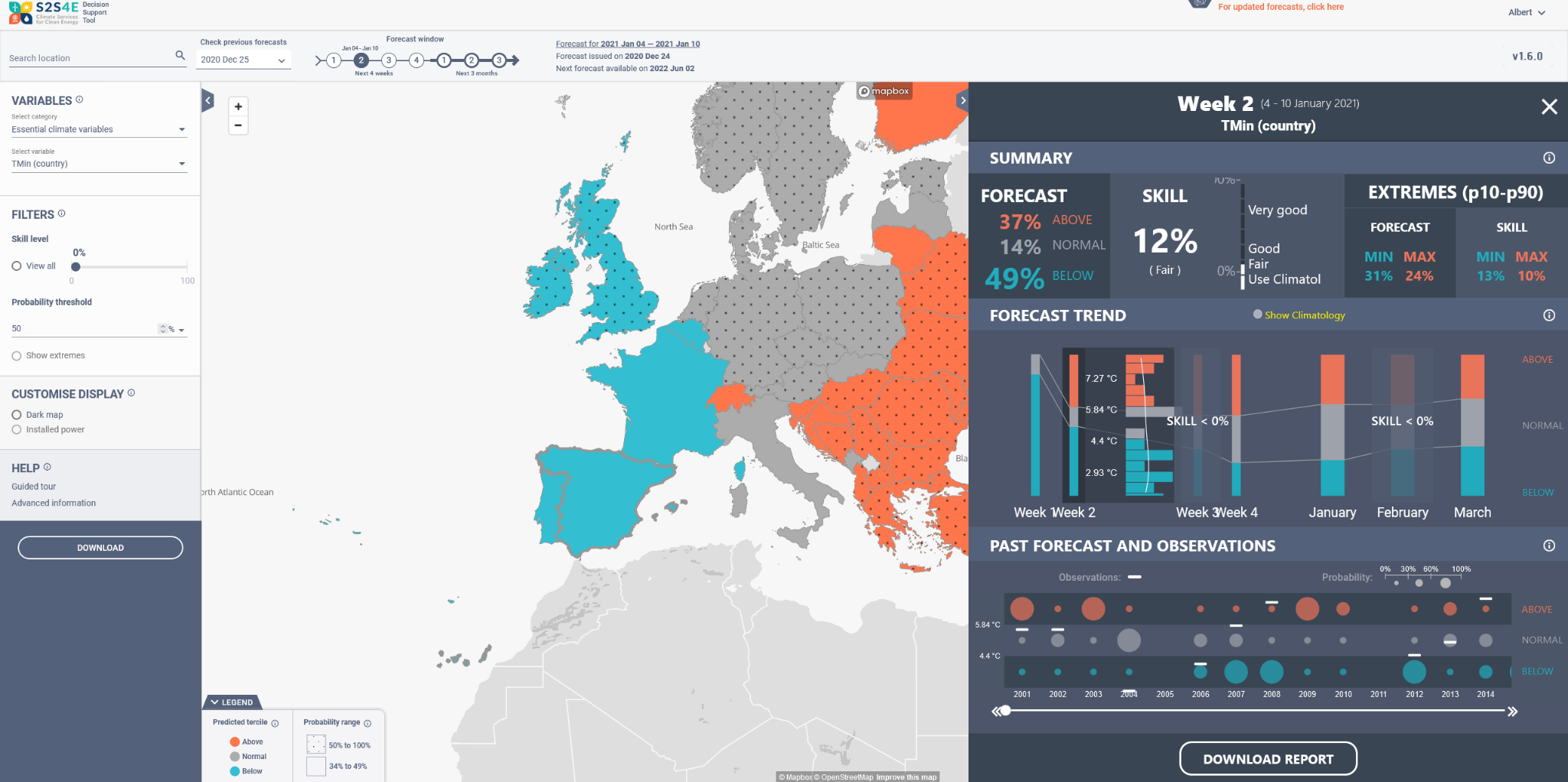 Clearing skies after Storm Filomena with dendritic patterns of lying snow over mainland Spain visible, some cloud cover too.
Economic assessment
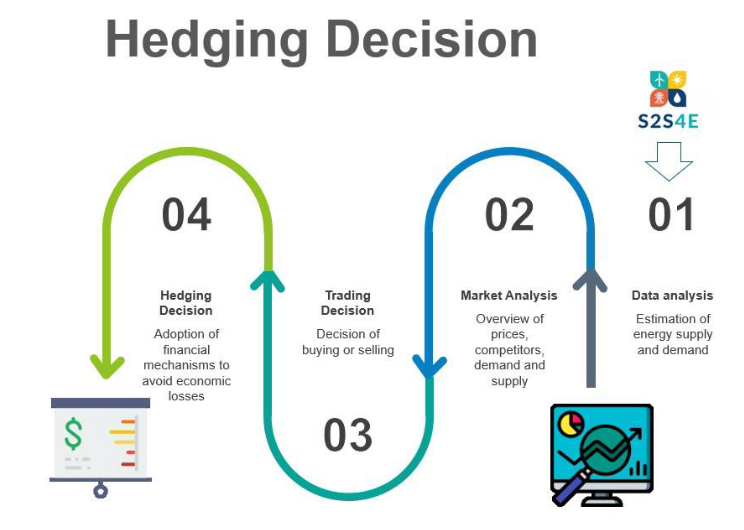 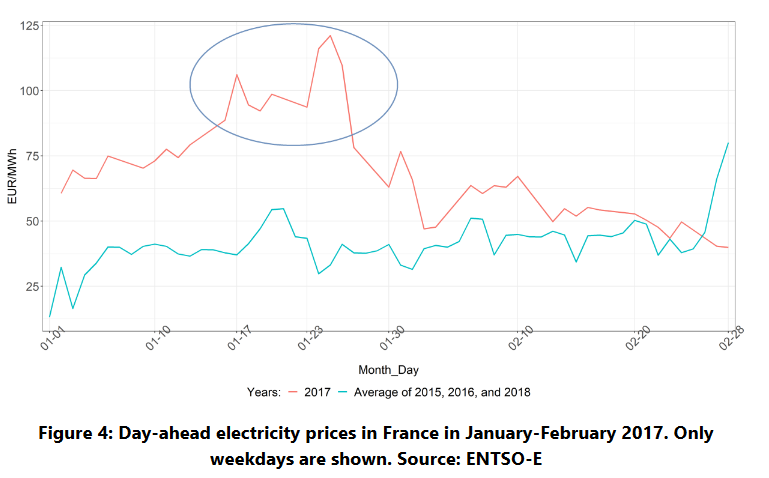 DST Influence on Hedging and Trading Decisions
Next steps
‹#›
Multi model
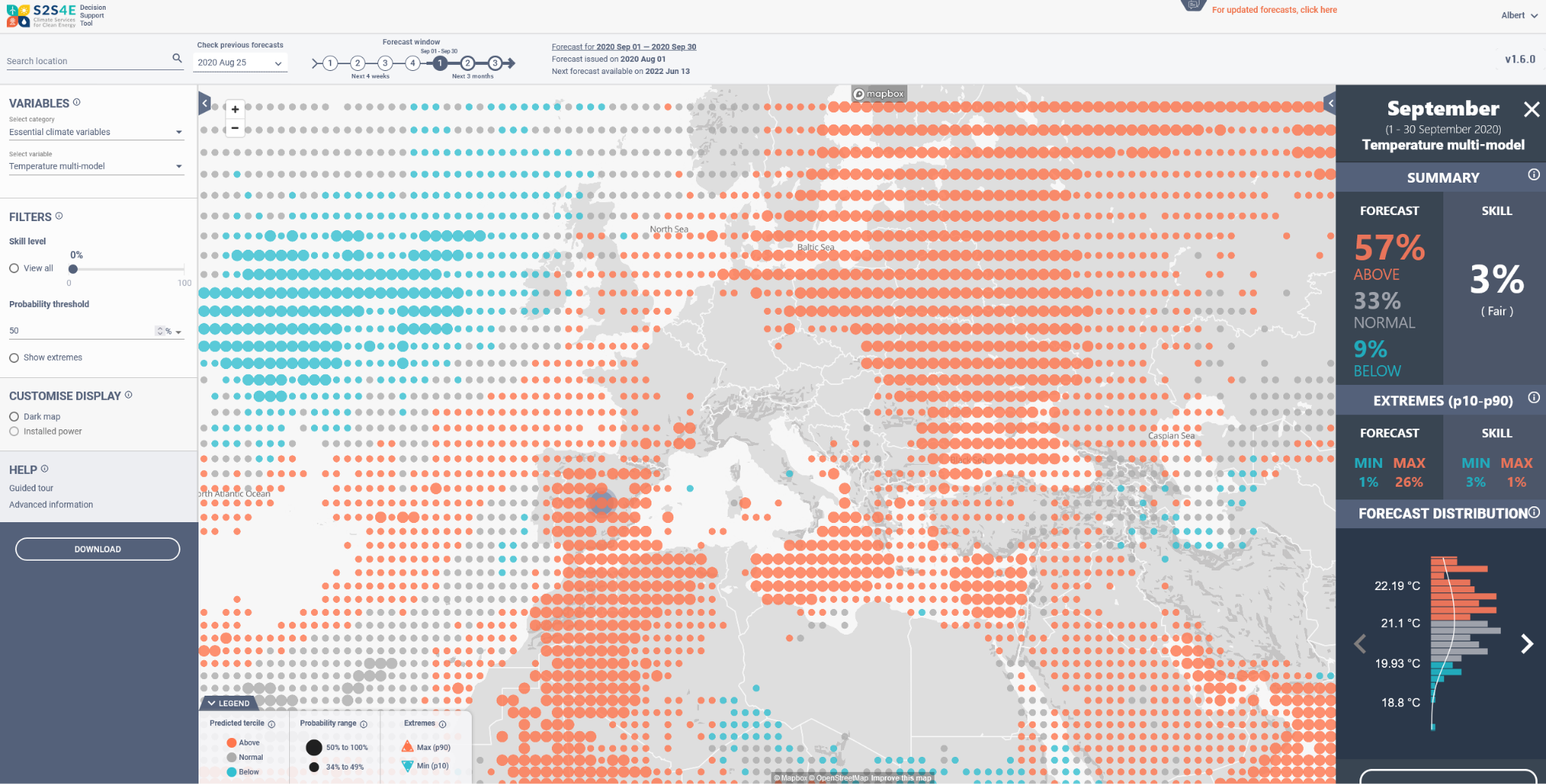 Decadal predictions
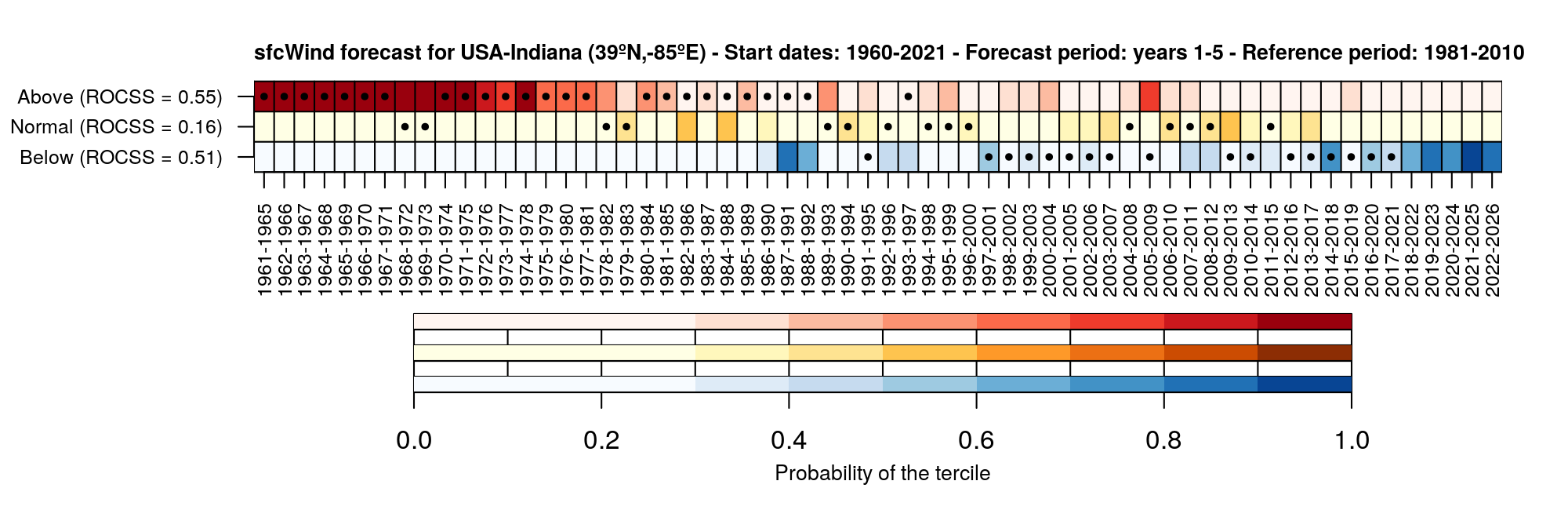 EC-Earth3-i4 forecast of the surface wind speed for the forecast years 1-5 over Indiana, USA.
Thank you

https://s2s4e.eu/dst

albert.soret@bsc.es
lluis.palma@bsc.es
jaume.ramon@bsc.es
‹#›